Seguin ISDBusiness Department 
Financial Integrity Rating System (FIRST) of Texas
2022 -2023 Ratings
based on School Year 2021-2022 Data

Scoring:
A - 90-100: Superior Achievement  
B -  80-89:  Above Standard Achievement
C -  60-79:  Standard Achievement
F -  Below 60: Substandard Achievement
Seguin ISDBusiness Department 
Financial Integrity Rating System (FIRST) of Texas
Seguin ISD FIRST Results for 2022
The Indicators
Seguin ISDBusiness Department 
Financial Integrity Rating System (FIRST) of Texas
Indicator 1
Was the annual financial report filed within 30 days after the TEA set deadline of November 27?



Seguin ISD submitted AFR Nov 17
Score: Passed
Seguin ISDBusiness Department 
Financial Integrity Rating System (FIRST) of Texas
Indicator 2
Was there an unmodified opinion in the annual financial report on the financial statements as a whole?



Seguin ISD received an unmodified opinion
Score: Passed
Seguin ISDBusiness Department 
Financial Integrity Rating System (FIRST) of Texas
Indicator 3
Was the district in compliance with the payment terms of all debt agreements at fiscal year end?


Seguin ISD made all debt payments within the requirements of the bond covenants
Score: Passed
Seguin ISDBusiness Department 
Financial Integrity Rating System (FIRST) of Texas
Indicator 4
Did the district make timely payments to Teachers Retirement System, Texas Workforce Commission, Internal Revenue Service, and other government agencies?

Seguin ISD submitted timely reports and payments
Score: Passed
Seguin ISDBusiness Department 
Financial Integrity Rating System (FIRST) of Texas
Indicator 5
This indicator is not being scored.





Score: N/A
[Speaker Notes: school membership over 5 years was 7% or more - pass]
Seguin ISDBusiness Department 
Financial Integrity Rating System (FIRST) of Texas
Indicator 6
Was the average change in fund balances over 3 years less than a 25% decrease or did the current year’s unassigned and assigned fund balances exceed 75 days of operational expenditures?

Seguin ISD met both criteria
Score: Passed
Seguin ISDBusiness Department 
Financial Integrity Rating System (FIRST) of Texas
Indicator 7
Was the number of days of cash on hand and current investments in the general fund for the school district sufficient to cover operating expenditures?


Seguin ISD had sufficient cash and investments 
Score: 10 points
Seguin ISDBusiness Department 
Financial Integrity Rating System (FIRST) of Texas
Indicator 8
Was the measure of current assets to current liabilities ratio for the school district sufficient to cover short-term debt?
Current Assets: $87,938,648 
Current Liabilities: $22,569,649
Ratio: 3.8963
Score: 10 points
Seguin ISDBusiness Department 
Financial Integrity Rating System (FIRST) of Texas
Indicator 9
Did the school district’s general fund revenues equal or exceed expenditures? Or, was the district’s number of days of cash on hand greater than or equal to 60 days?

Seguin ISD number of days of cash on hand was 182
Score: 10 points
Seguin ISDBusiness Department 
Financial Integrity Rating System (FIRST) of Texas
Indicator 10
This indicator is not being evaluated.





Score: 10 points
[Speaker Notes: 15% decline in student/staff ratio]
Seguin ISDBusiness Department 
Financial Integrity Rating System (FIRST) of Texas
Indicator 11
Was the ratio of long-term liabilities to total assets for the school district sufficient to support long-term solvency?

2022 Total Students: 7,039
2018 Total Students: 7,446
5 Year Change in Students: -407
Score: 4 points (points deducted for decrease in student enrollment
Seguin ISDBusiness Department 
Financial Integrity Rating System (FIRST) of Texas
Indicator 12
Was the debt per $100 of assessed property value ration sufficient to support future debt repayments?

Seguin ISD resources were sufficient to meet required debt service
Score: 8 points (point reduction due to additional bond debt)
Seguin ISDBusiness Department 
Financial Integrity Rating System (FIRST) of Texas
Indicator 13
Was the district’s administrative cost ratio equal to or less than the threshold ratio?


Recommended Administrative Cost Ratio: <= 10.00%
Seguin ISD Administrative Cost Ratio: 11.24%
Score: 8 points
Seguin ISDBusiness Department 
Financial Integrity Rating System (FIRST) of Texas
Indicator 14
This indicator is not being evaluated.





Score: 10 points
Seguin ISDBusiness Department 
Financial Integrity Rating System (FIRST) of Texas
Indicator 15
This indicator is not being evaluated.





Score: 5 points
[Speaker Notes: adjusted fsp for financial hardship]
Seguin ISDBusiness Department 
Financial Integrity Rating System (FIRST) of Texas
Indicator 16
Did the comparison of PEIMS data to like information in the annual financial report result in a total variance of less than 3% of all expenditures by function? 

Sum of Differences $104
Expenditures: $62,438,500
Score: Passed
Seguin ISDBusiness Department 
Financial Integrity Rating System (FIRST) of Texas
Indicator 17
Did the external independent auditor indicate the annual financial statement was free of any instance(s) of material weaknesses in internal controls over financial reporting and compliance for local, state, or federal funds?
Seguin ISD external auditor strong internal control
Score: Passed
Seguin ISDBusiness Department 
Financial Integrity Rating System (FIRST) of Texas
Indicator 18
Did the external auditor indicate the annual financial report was free of any instance(s) of material noncompliance for grants, contracts, and laws related to local, state or federal funds?

Seguin ISD AFR indicated no material noncompliance
Score: 10 points
Seguin ISDBusiness Department 
Financial Integrity Rating System (FIRST) of Texas
Indicator 19
Did the district post the required financial information on its website in accordance with Government Code, Local Government Code, Texas Education Code, Texas Administrative Code and other statues, laws, and rules were in effect at the district's fiscal year end?
Seguin ISD met all requirements
Score: 5 points
Seguin ISDBusiness Department 
Financial Integrity Rating System (FIRST) of Texas
Indicator 20
Did the school board members discuss the district’s property values at the board meeting within 120 days before the district adopted its budget?


Seguin ISD met all requirements
Score: Passed
[Speaker Notes: When was this discussed?]
Seguin ISDBusiness Department 
Financial Integrity Rating System (FIRST) of Texas
Seguin ISD FIRST Results for 2022
90 out of 100 points
A - Superior Achievement
Seguin ISDBusiness Department 
Financial Integrity Rating System (FIRST) of Texas
4 Year Score Comparison
Seguin ISDBusiness Department 
Financial Integrity Rating System (FIRST) of Texas
90
94
92
96
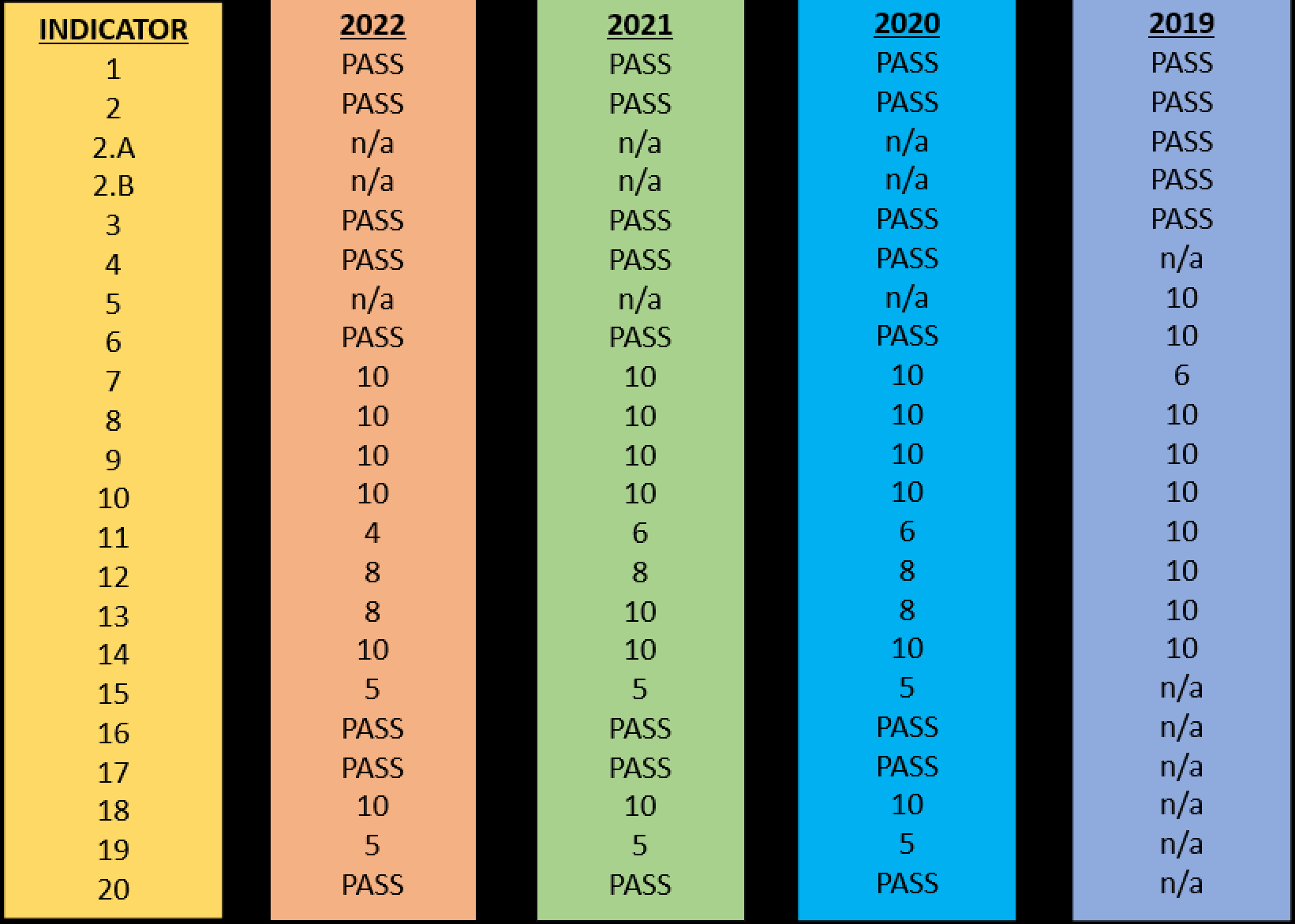 Seguin ISDBusiness Department 
Financial Integrity Rating System (FIRST) of Texas
Required Disclosure:
Reimbursements Received by Superintendent & Board Members for Fiscal Year 2022
Seguin ISDBusiness Department 
Financial Integrity Rating System (FIRST) of Texas
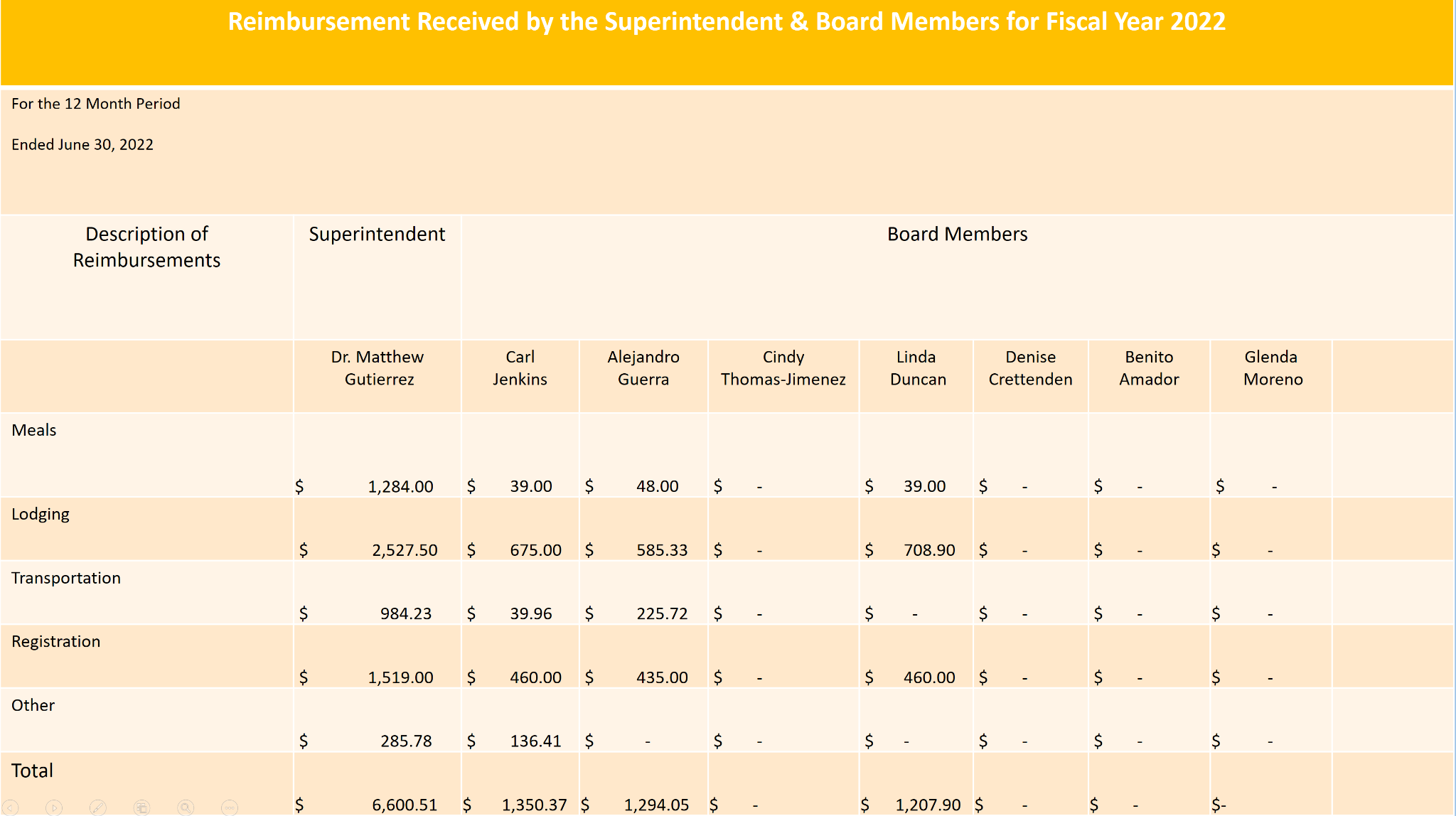 Required Disclosure
Seguin ISDBusiness Department 
Financial Integrity Rating System (FIRST) of Texas
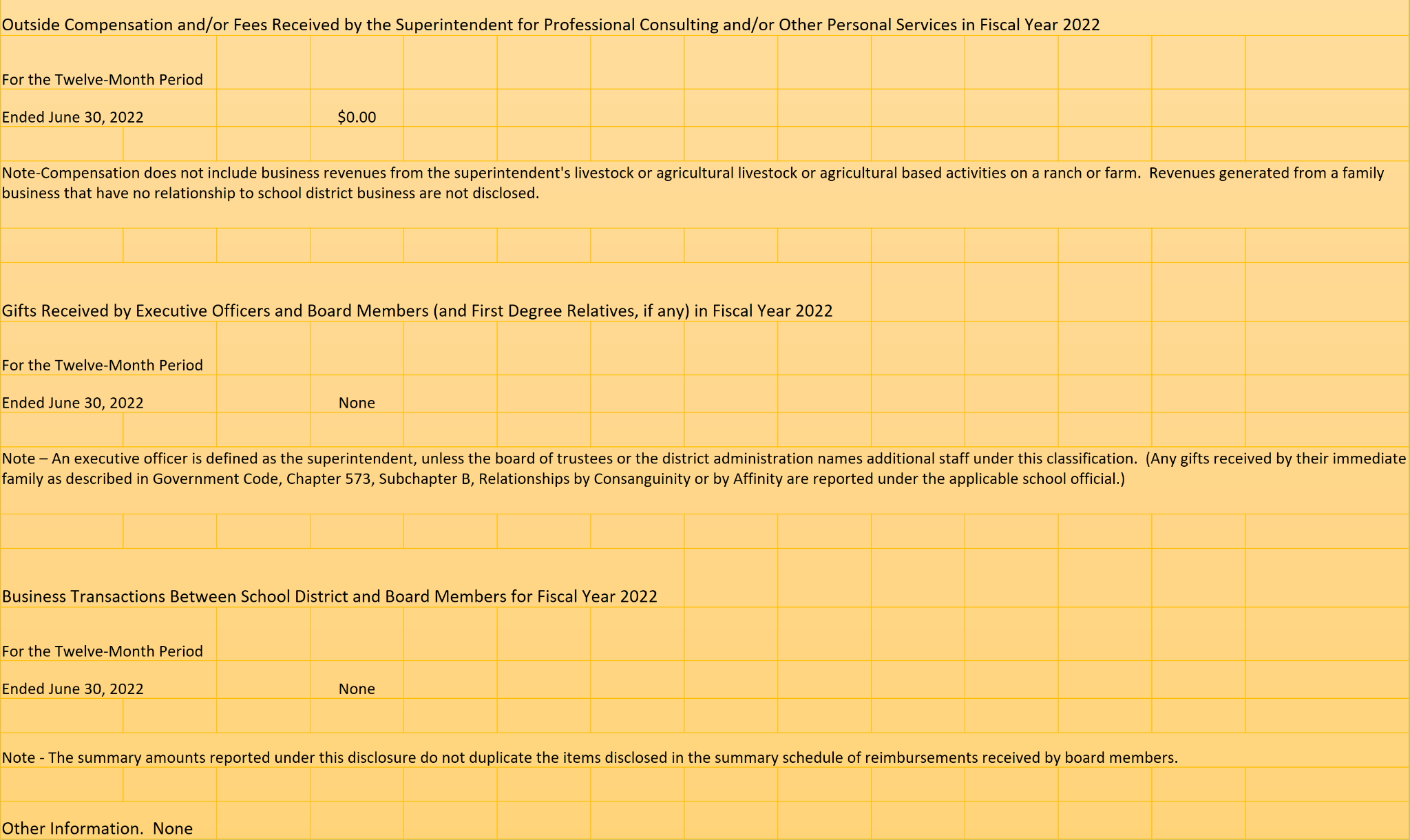 Required Disclosure:
Reimbursements Received by Superintendent & Board Members for Fiscal Year 2022
Seguin ISDBusiness Department 
Financial Integrity Rating System (FIRST) of Texas
Required Disclosure:
Local Government Officer Conflicts Disclosure Statement
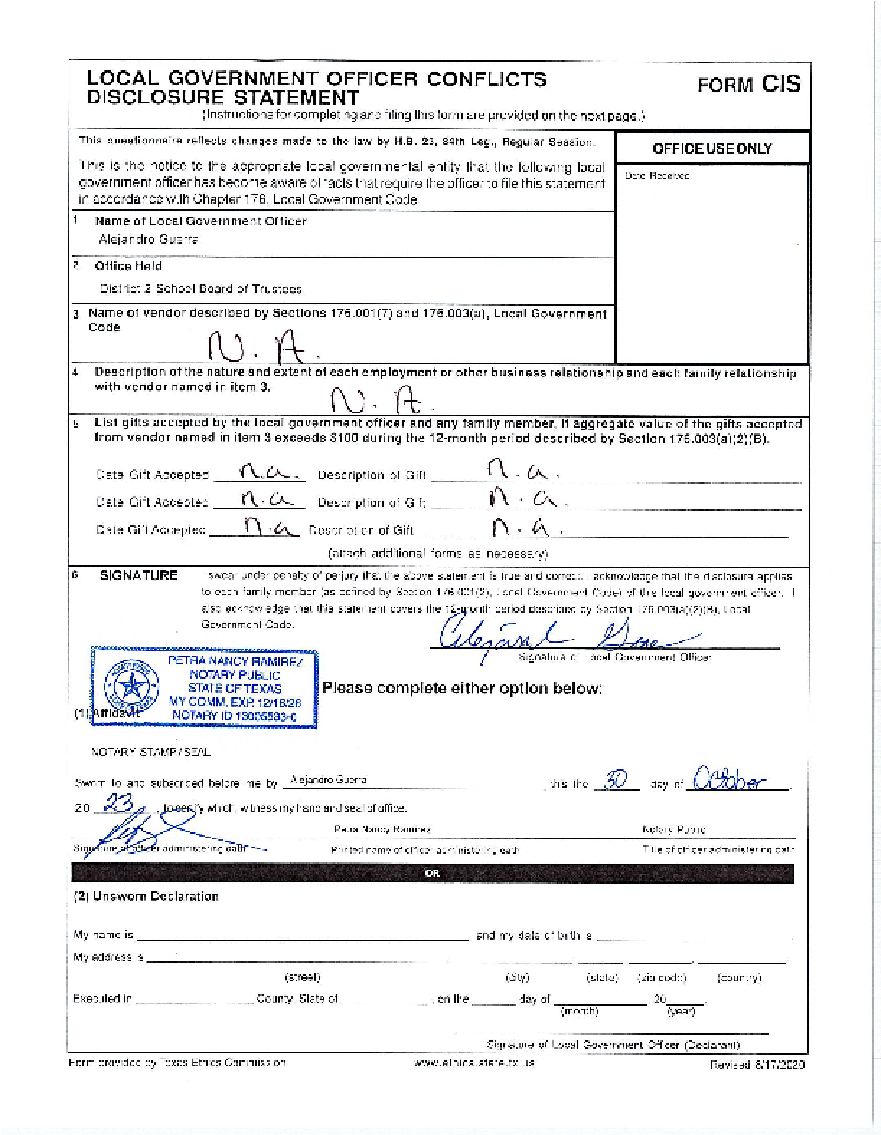 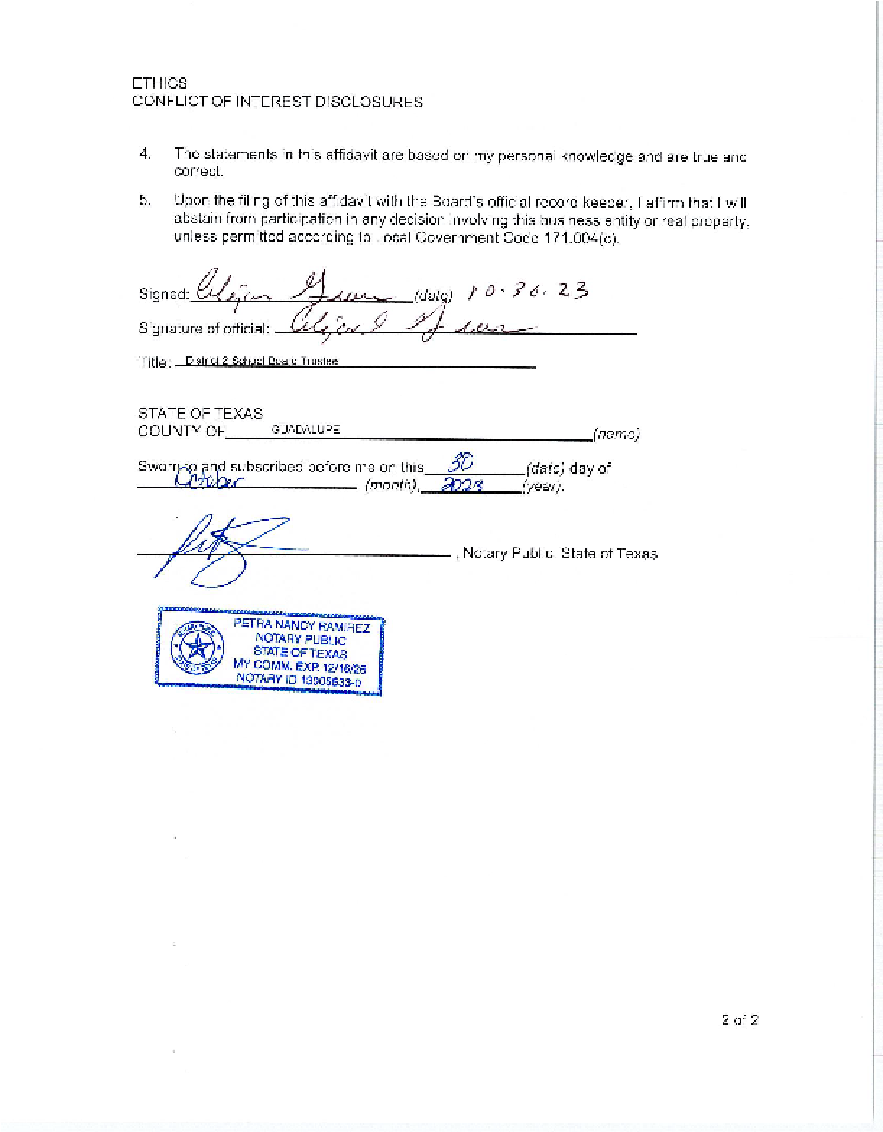 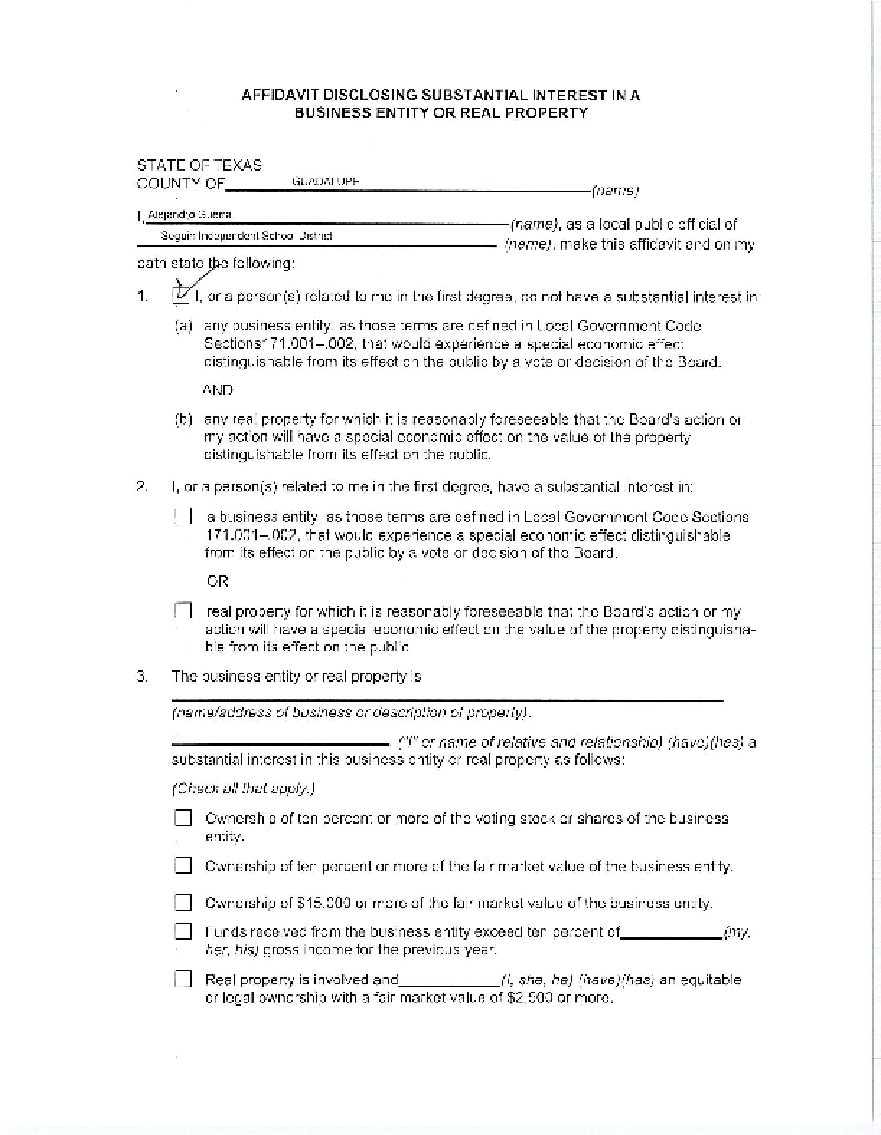 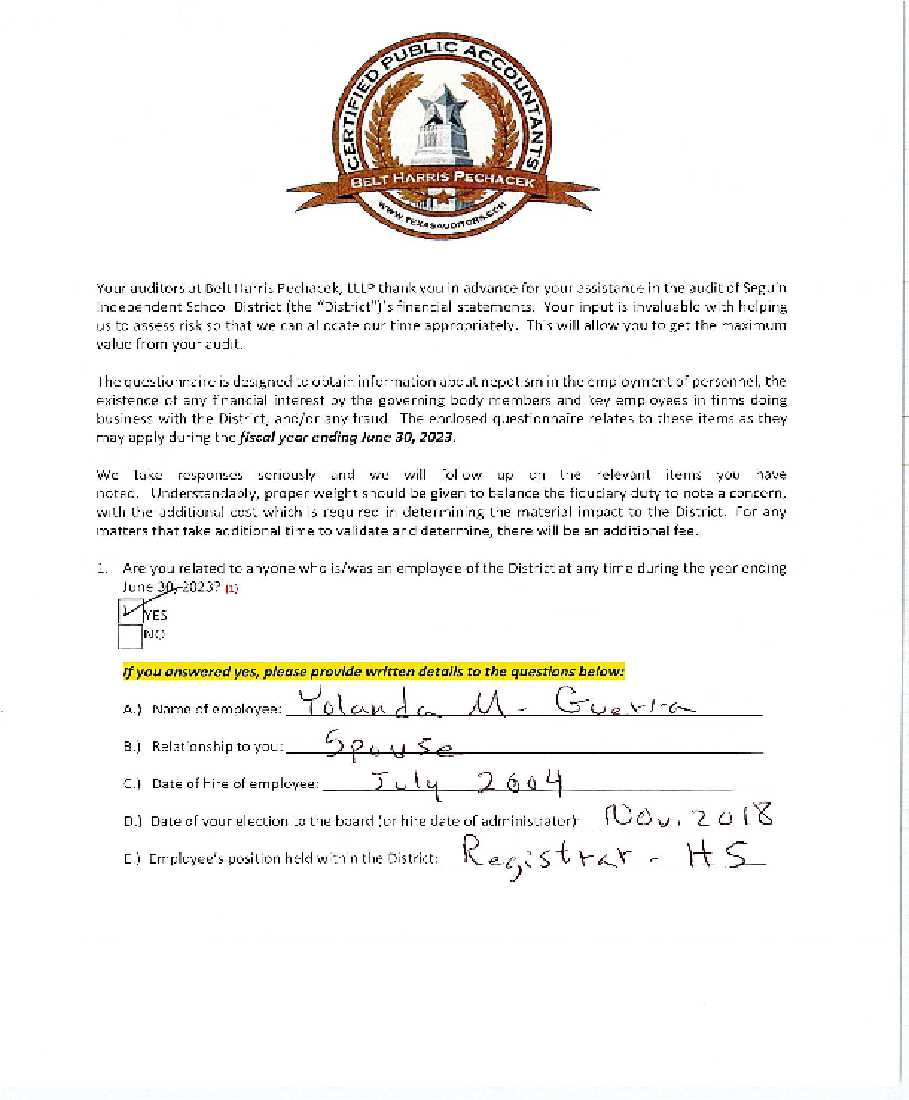 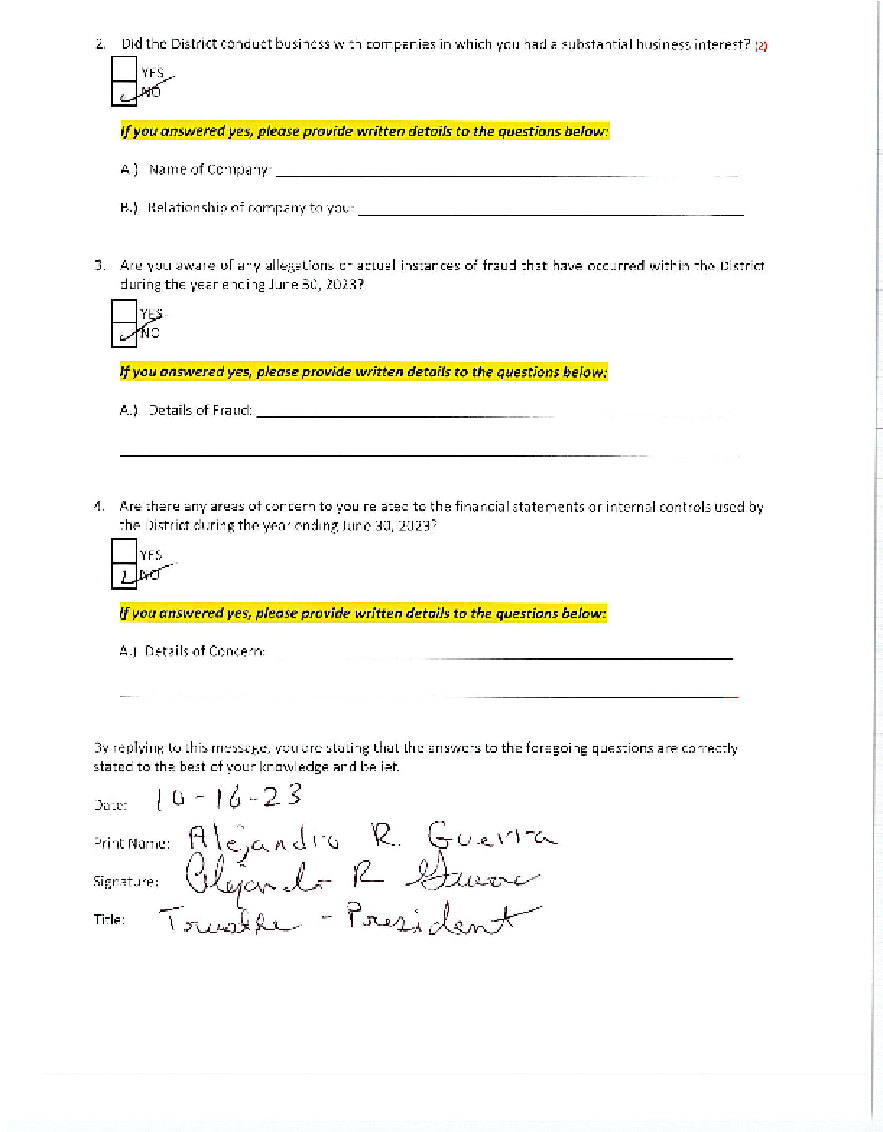 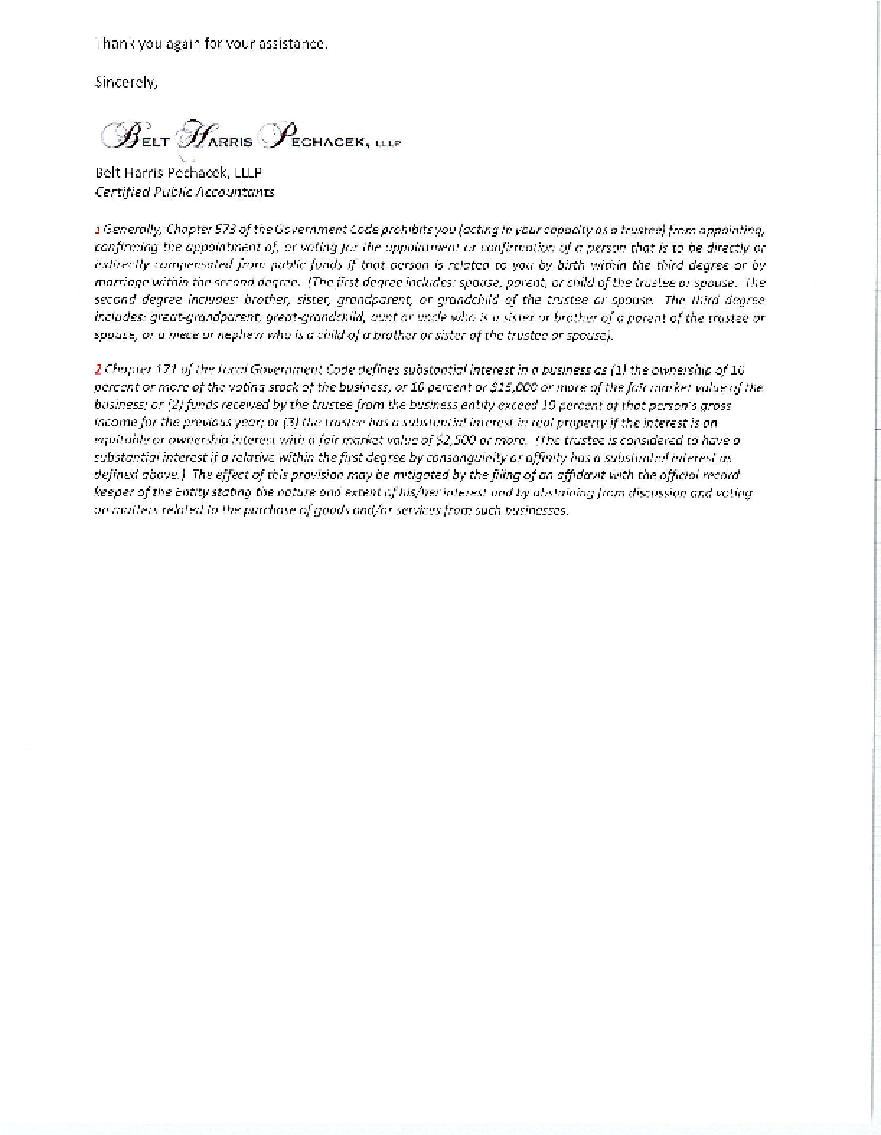 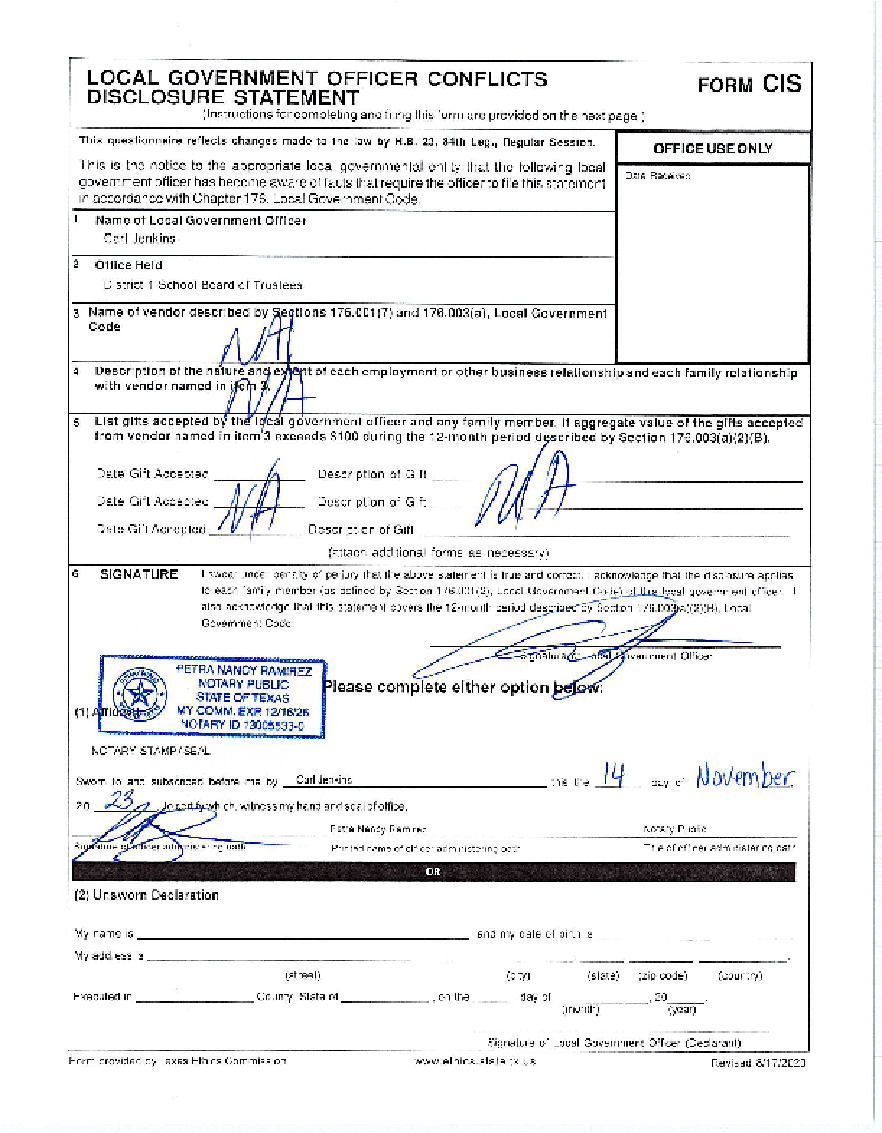 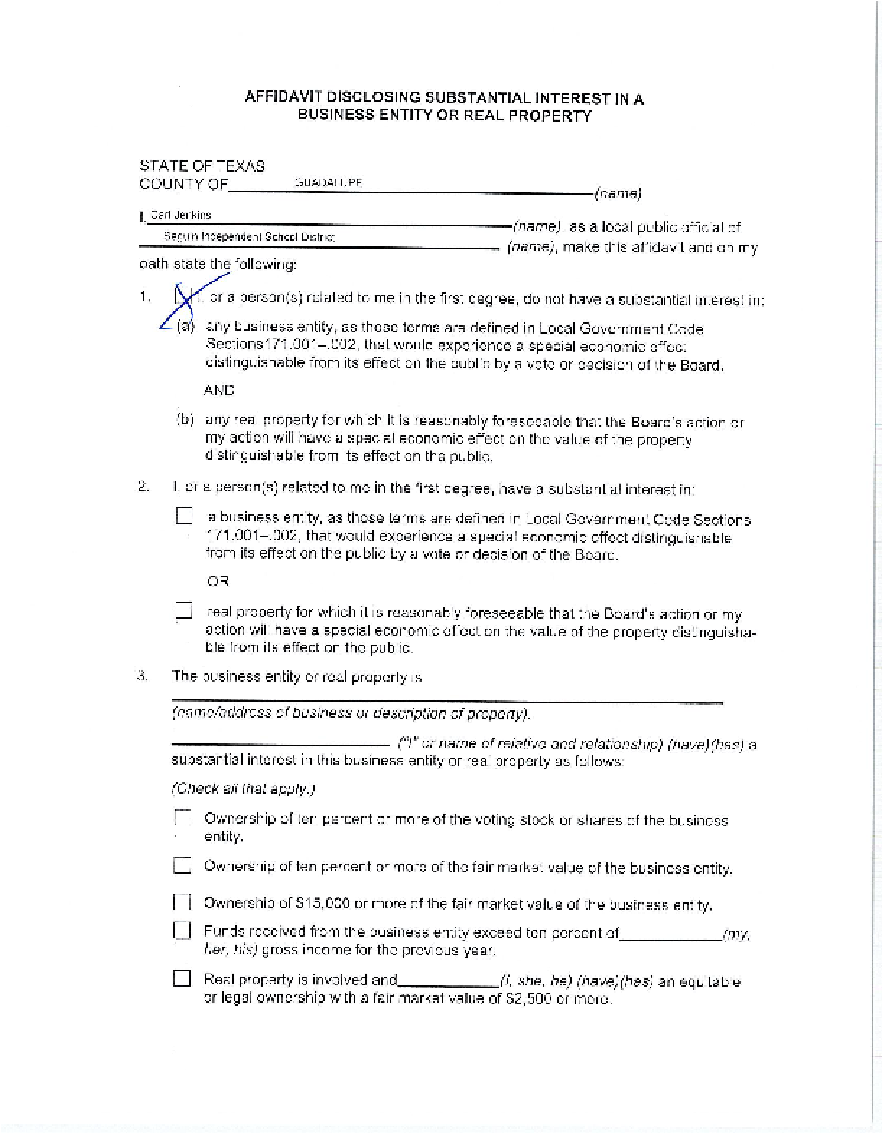 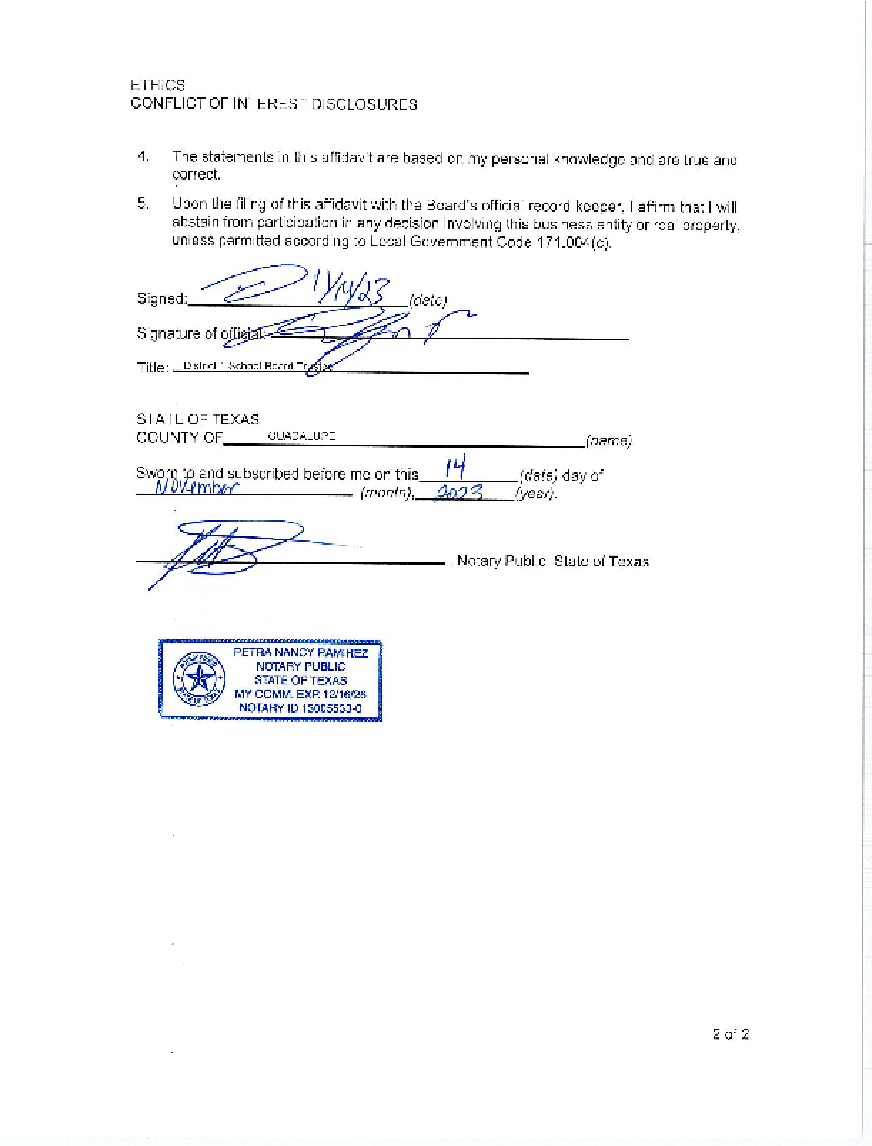 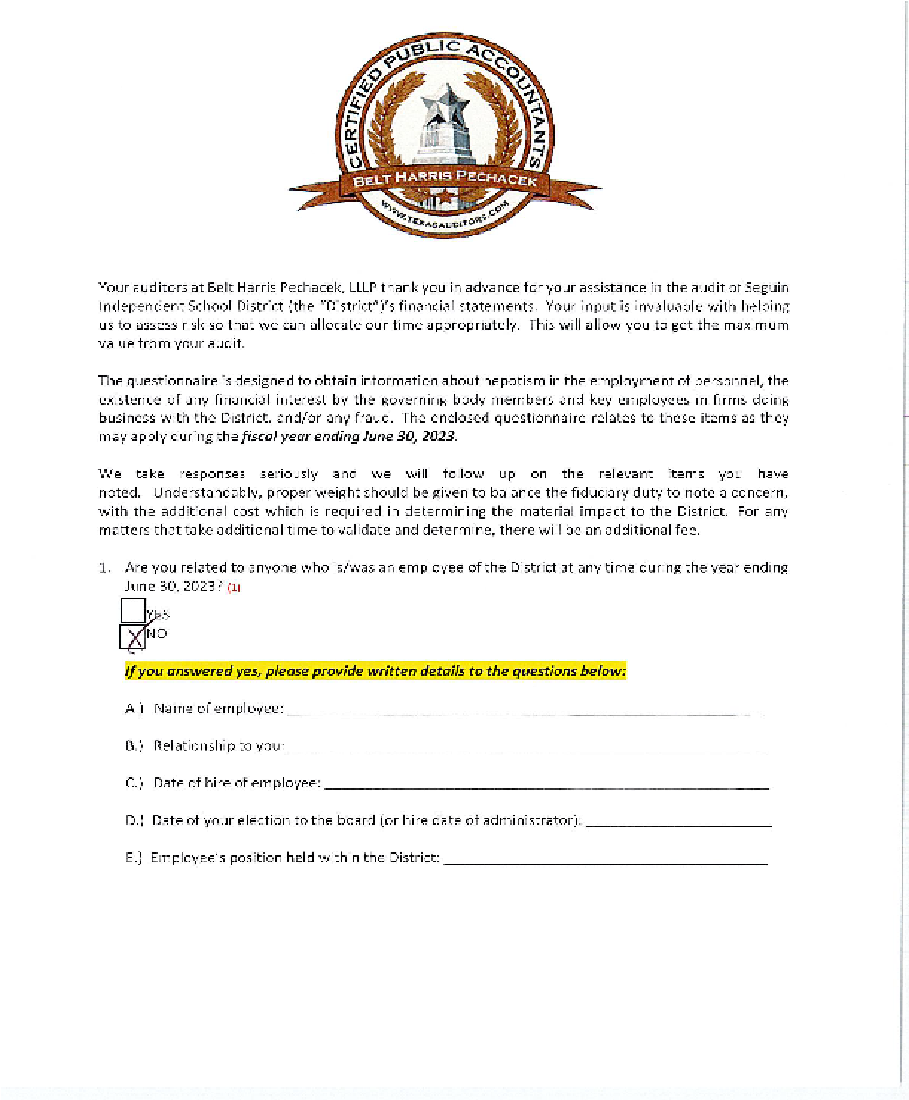 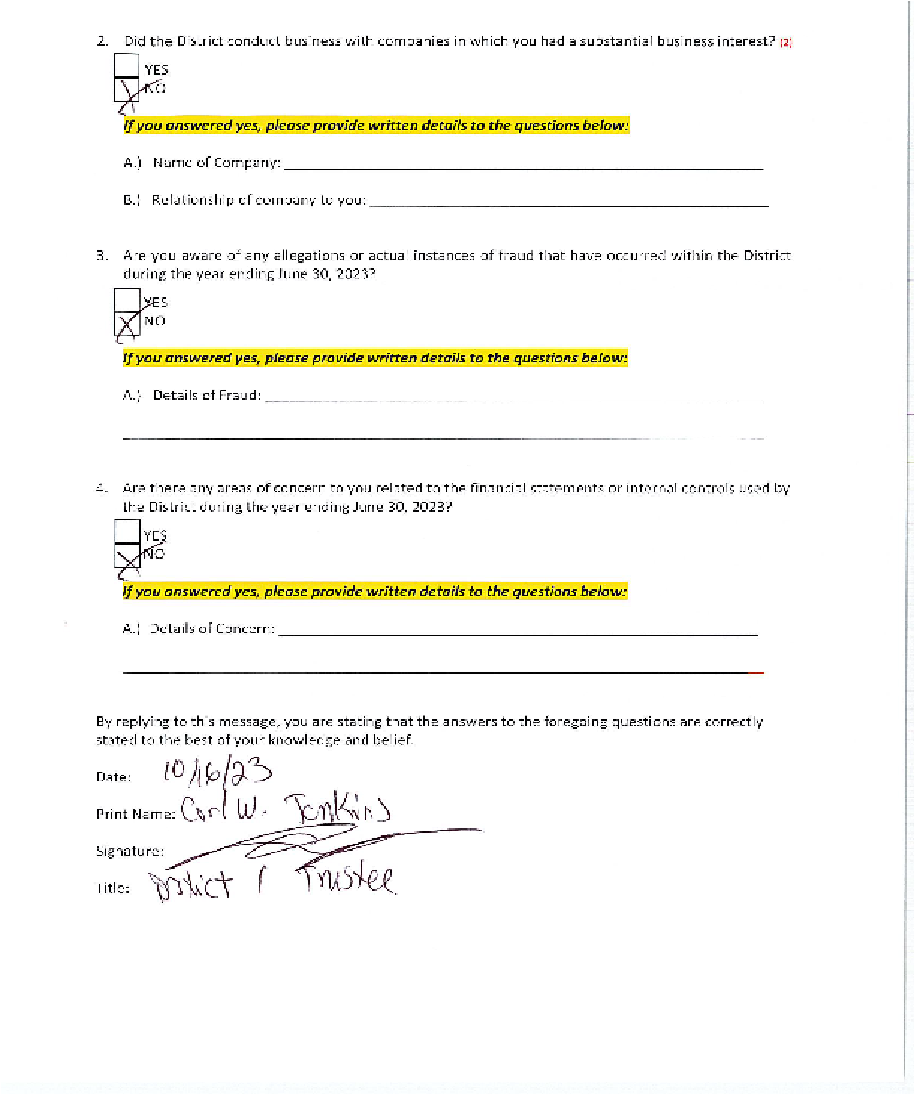 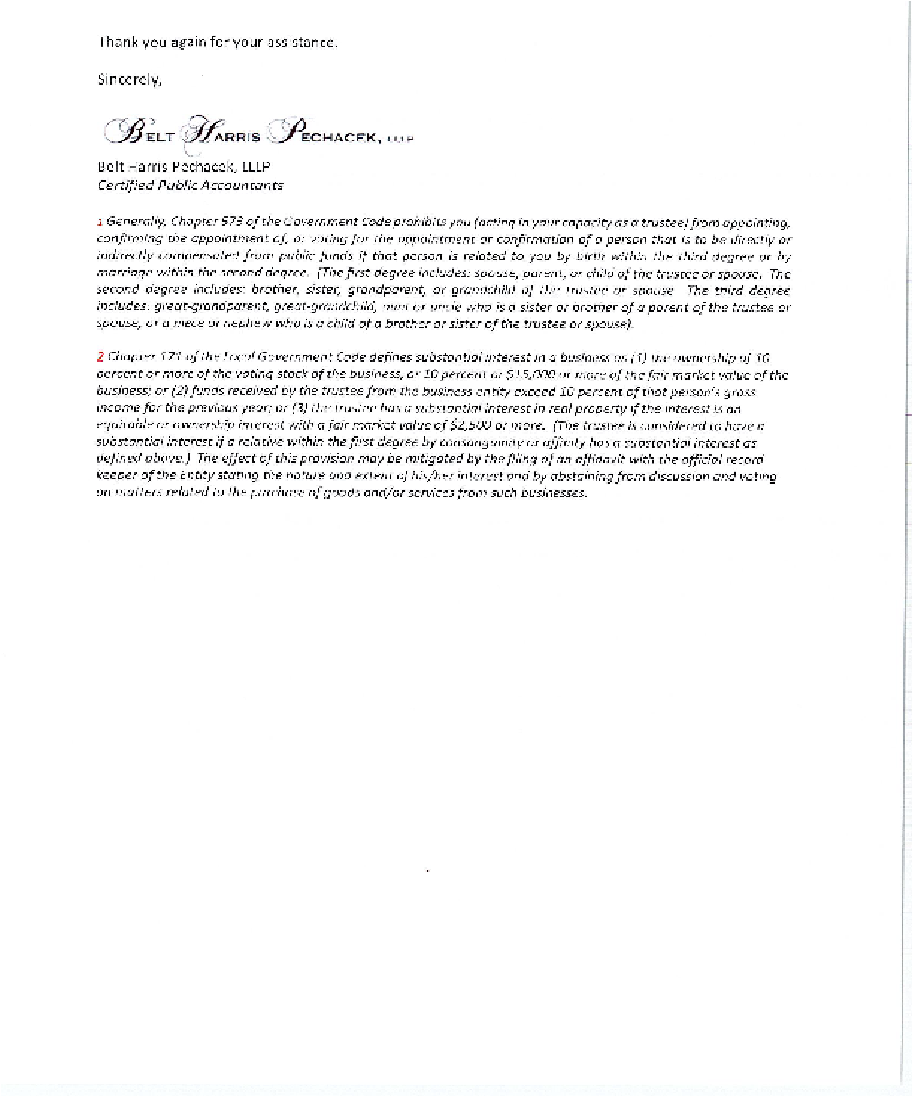 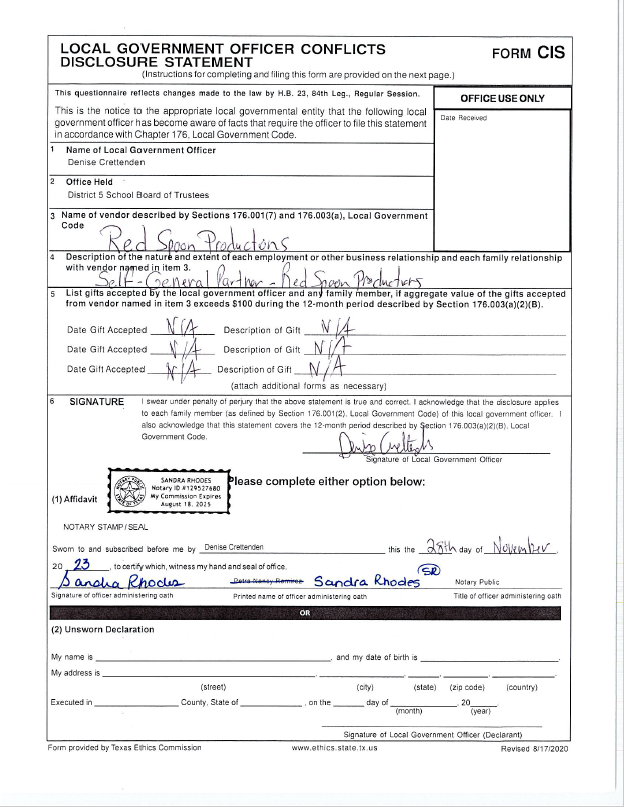 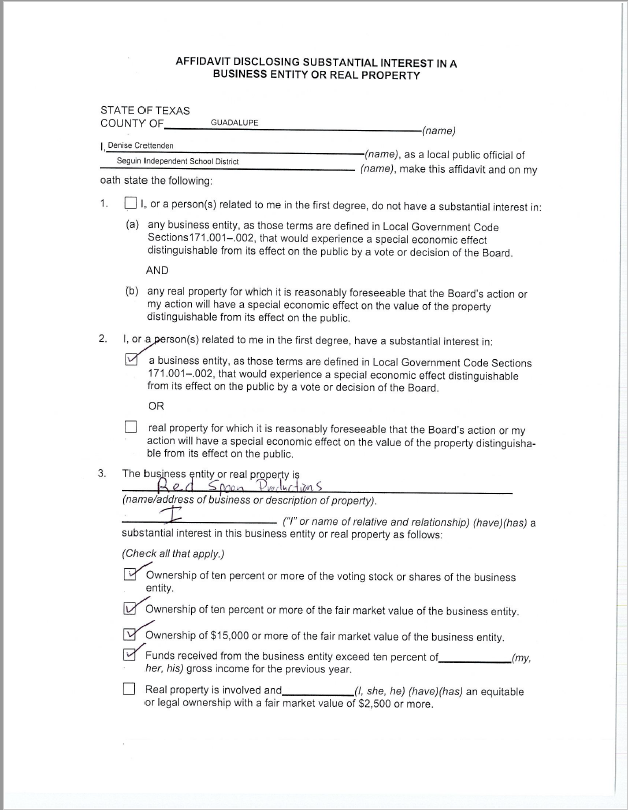 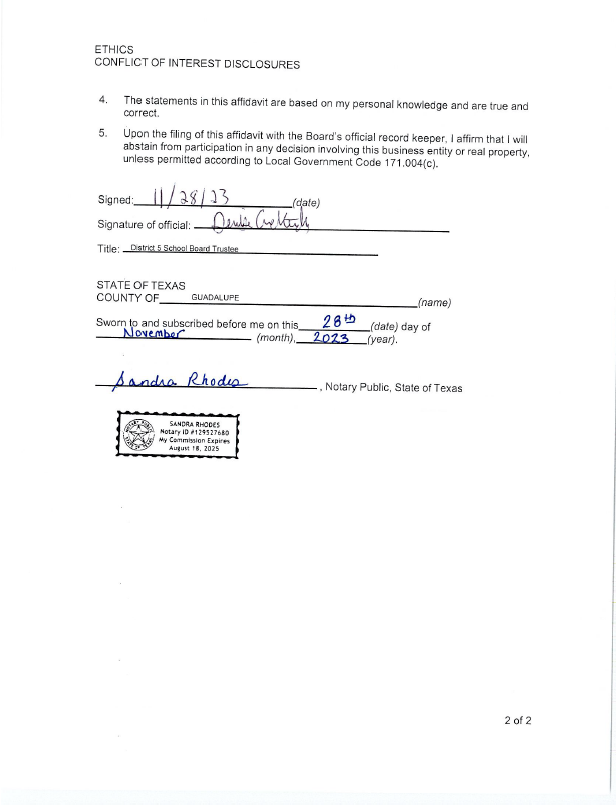 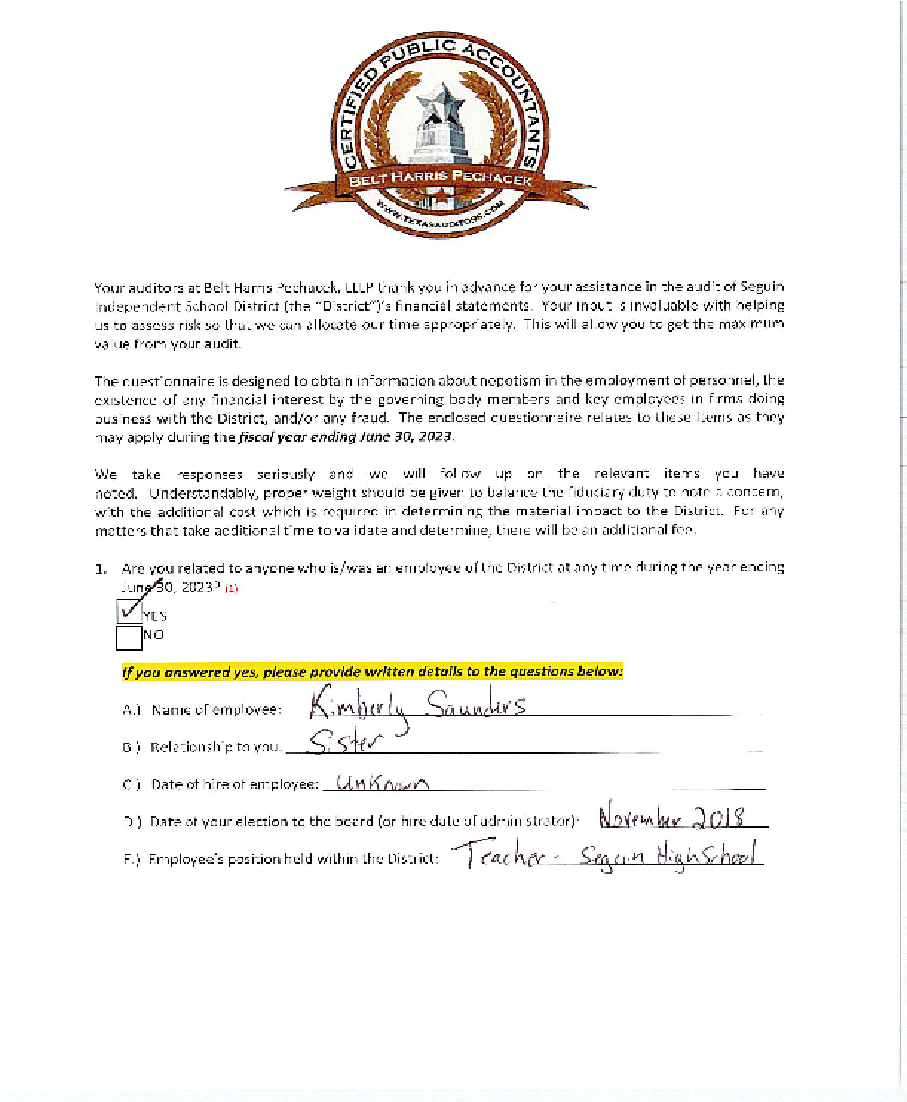 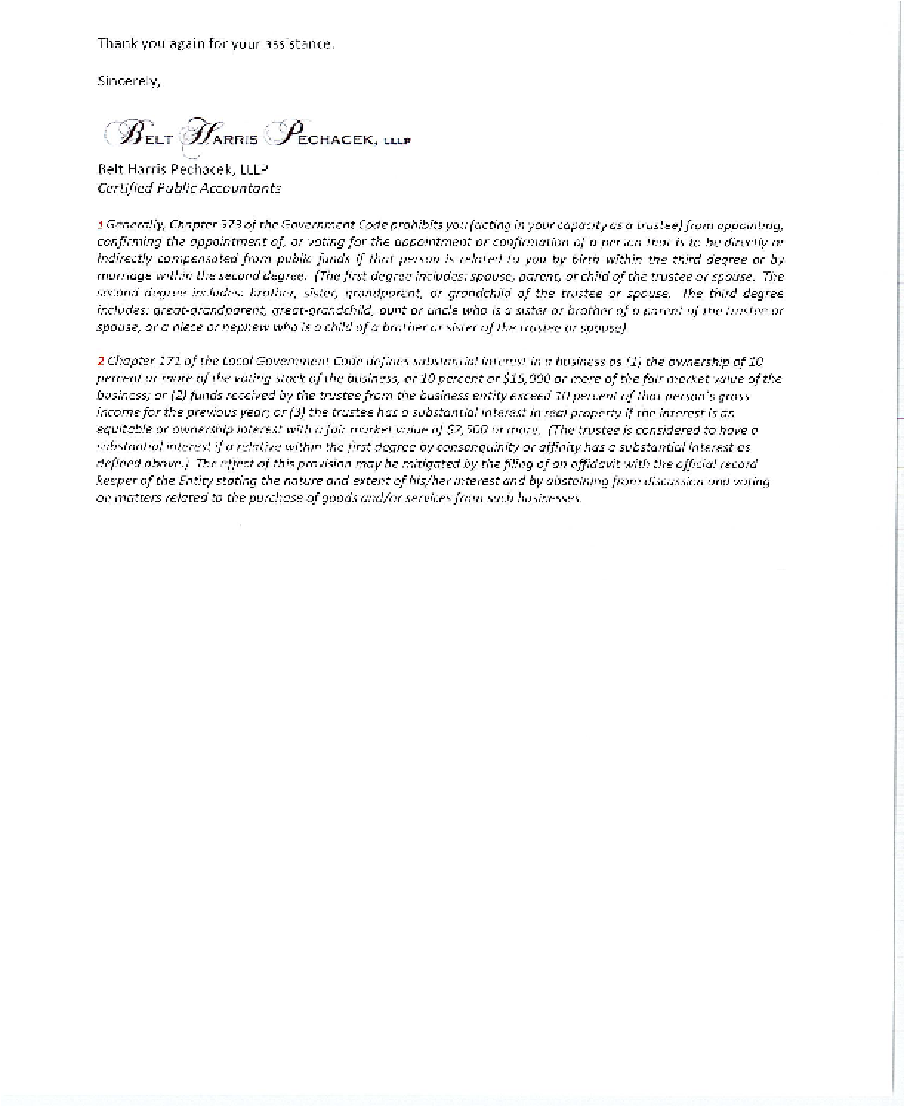 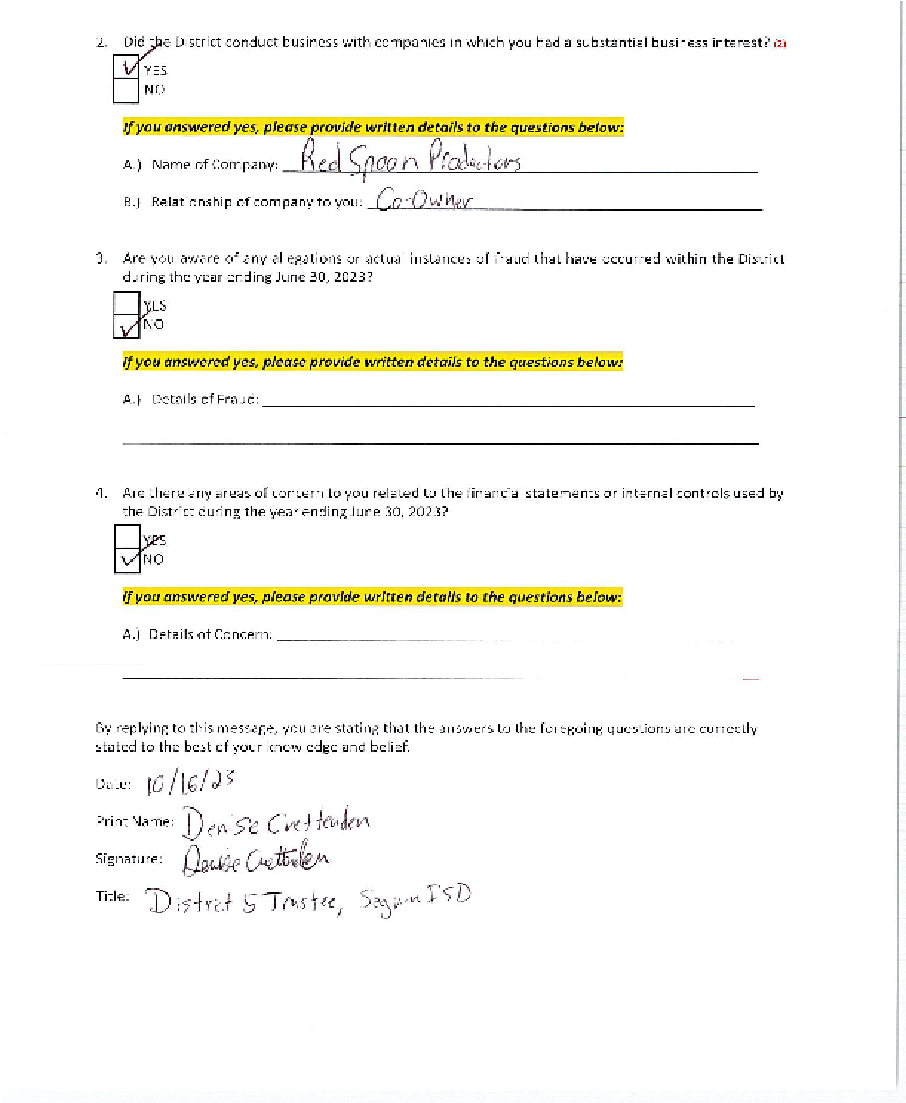 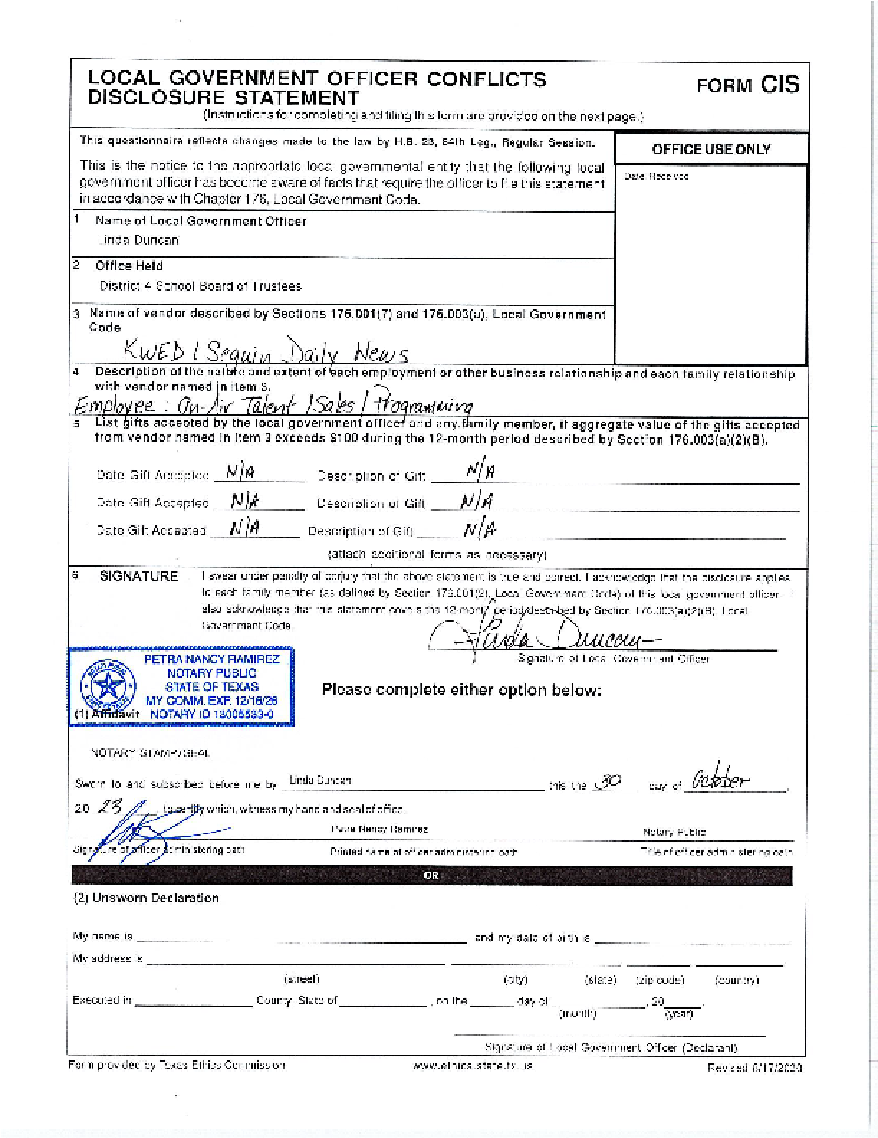 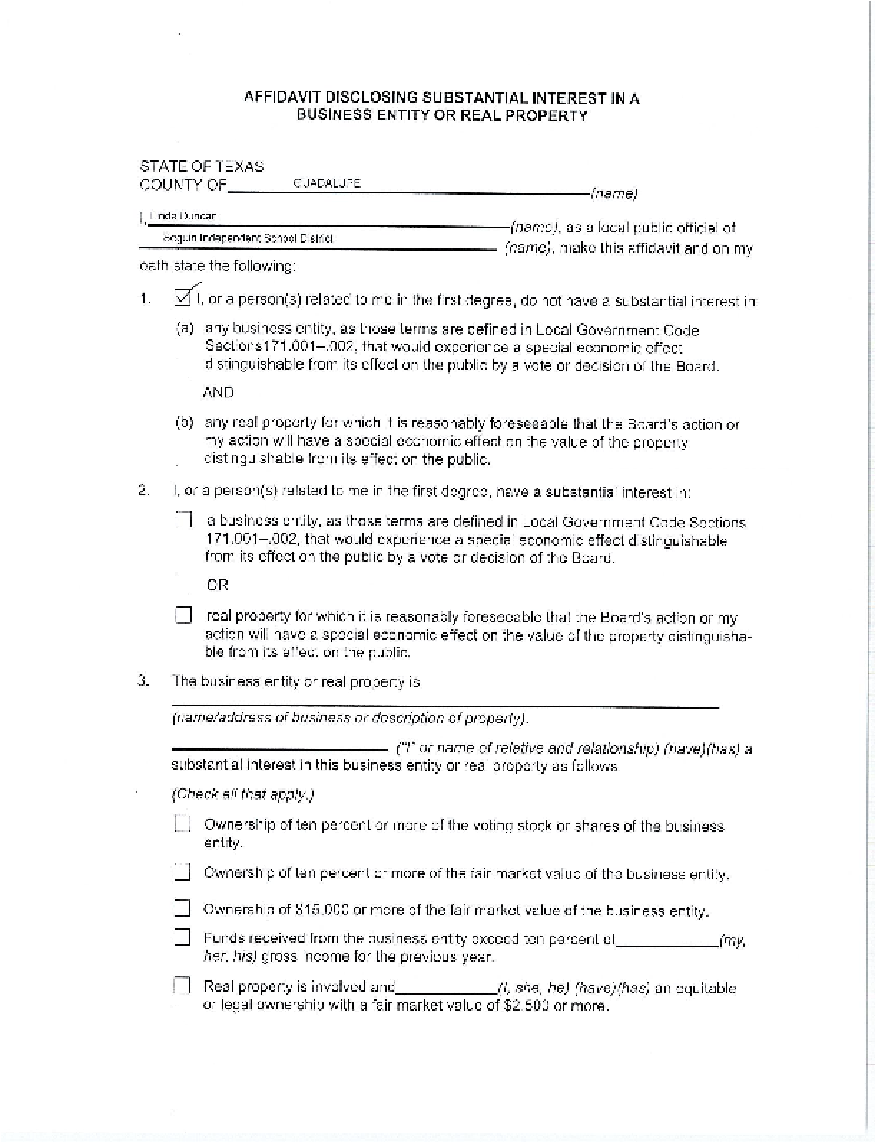 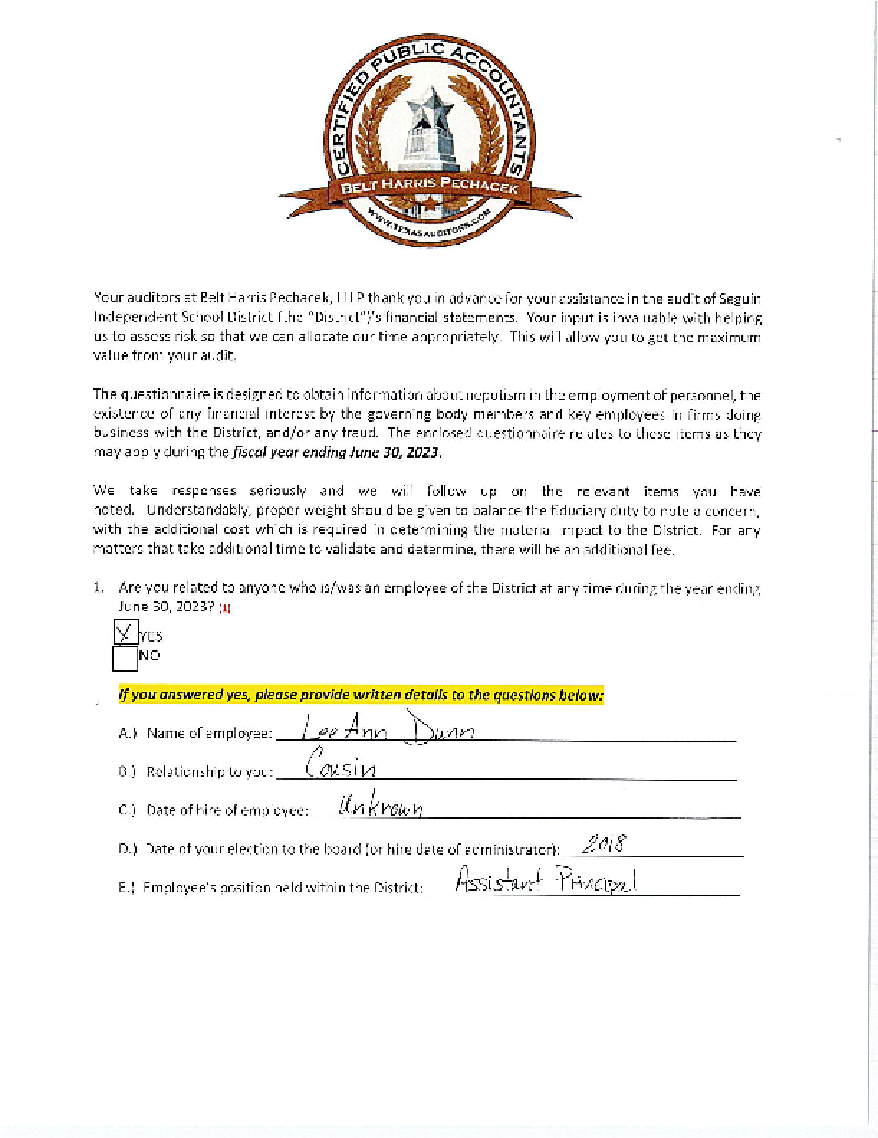 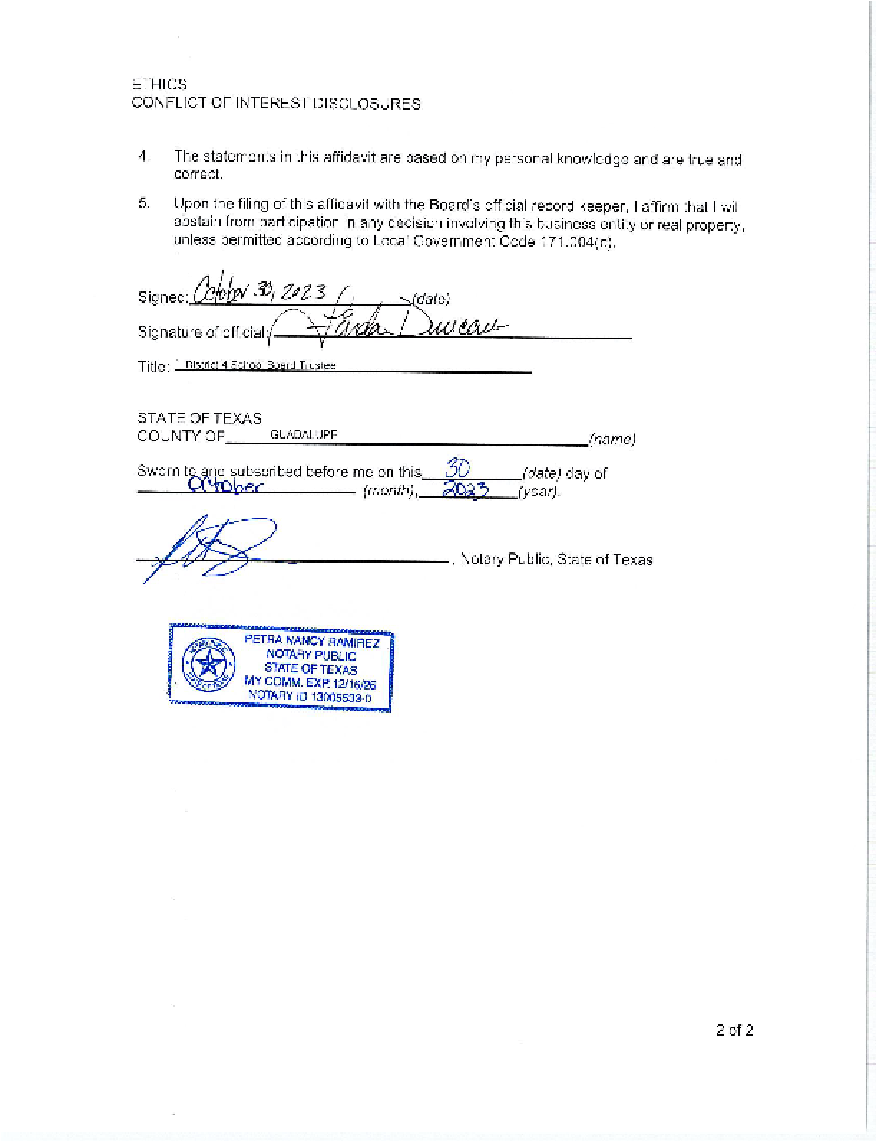 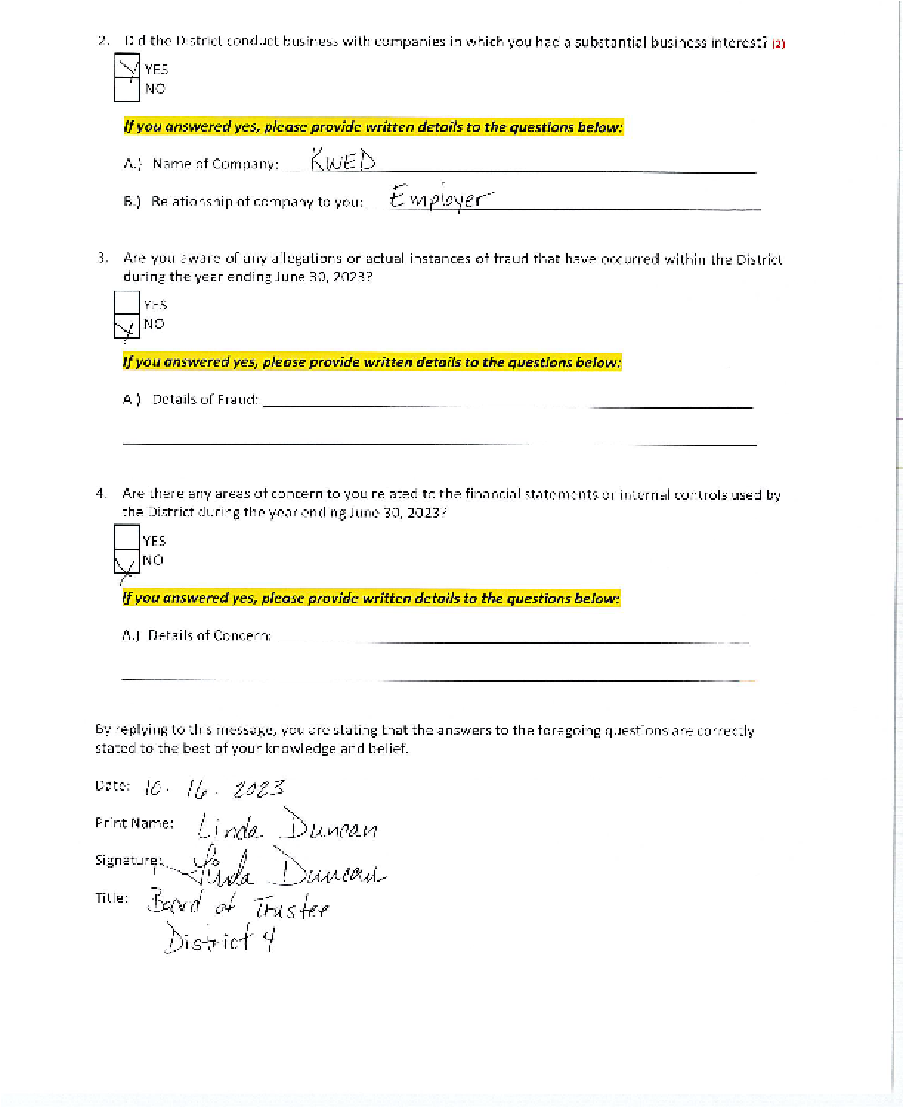 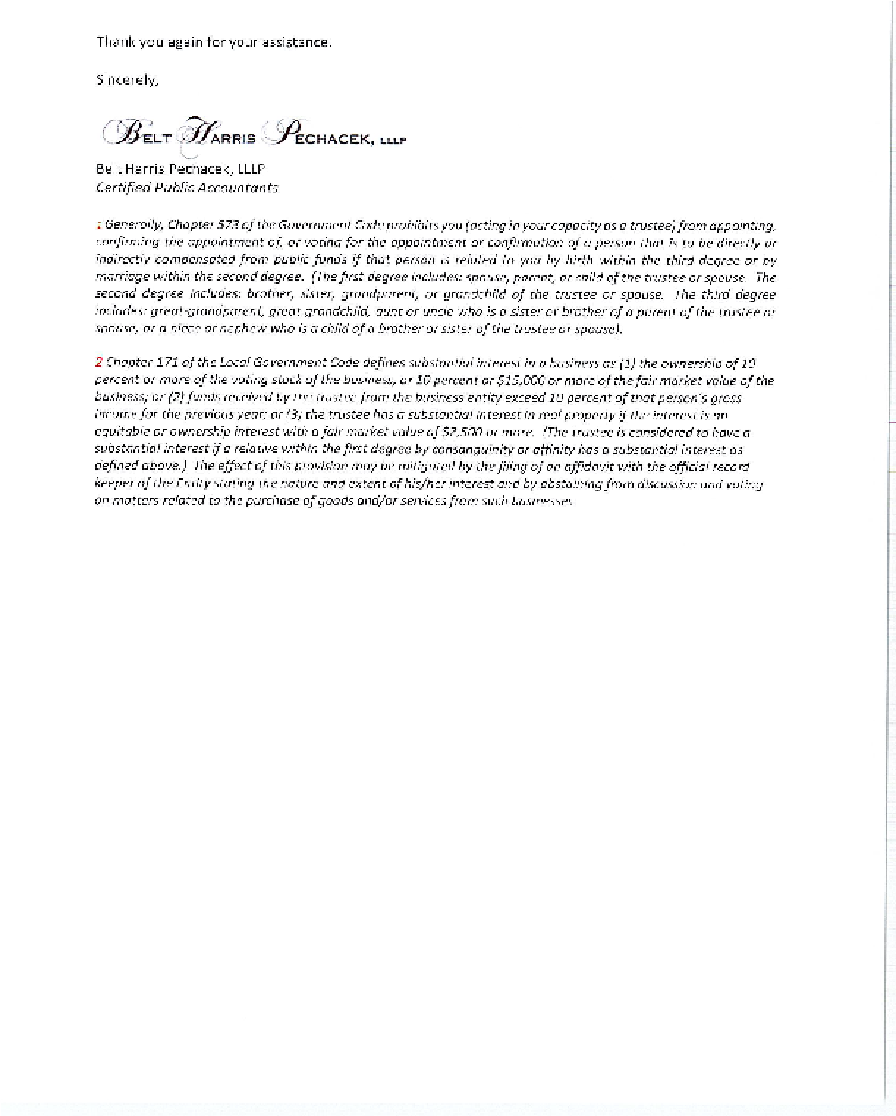 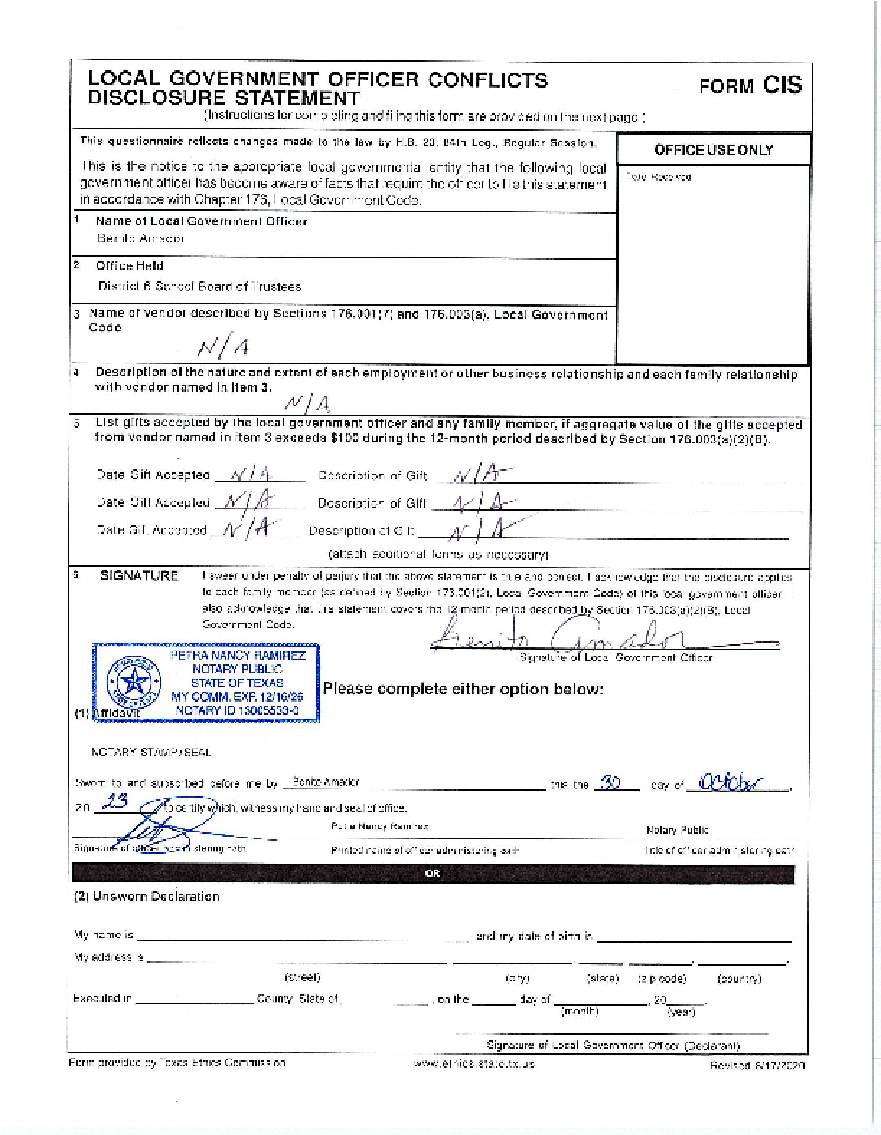 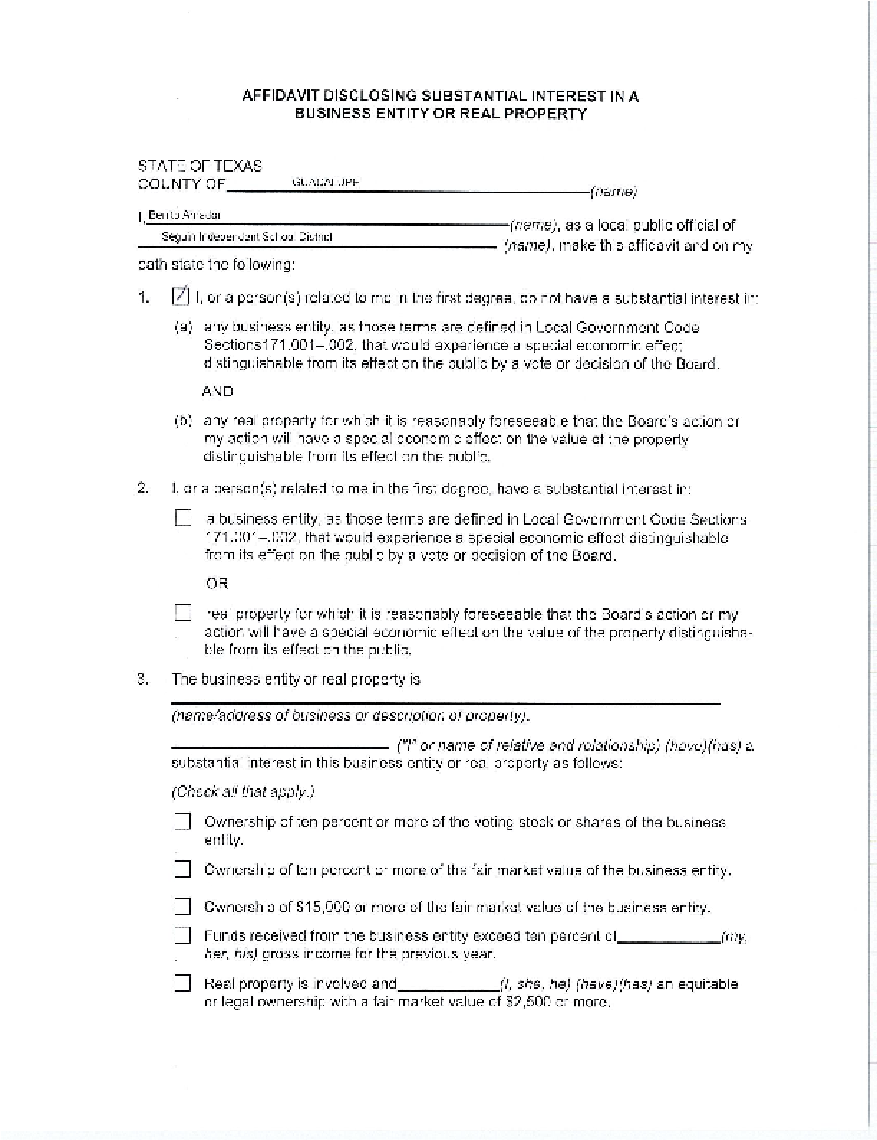 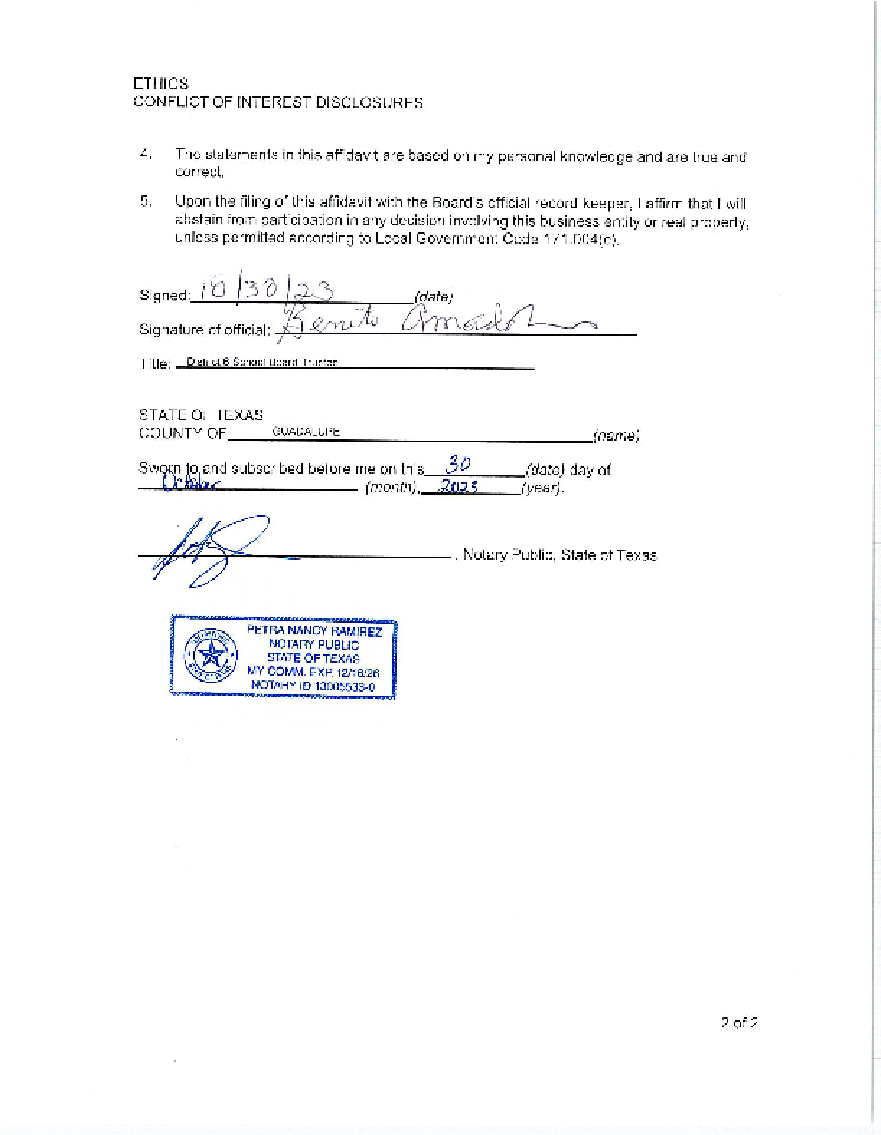 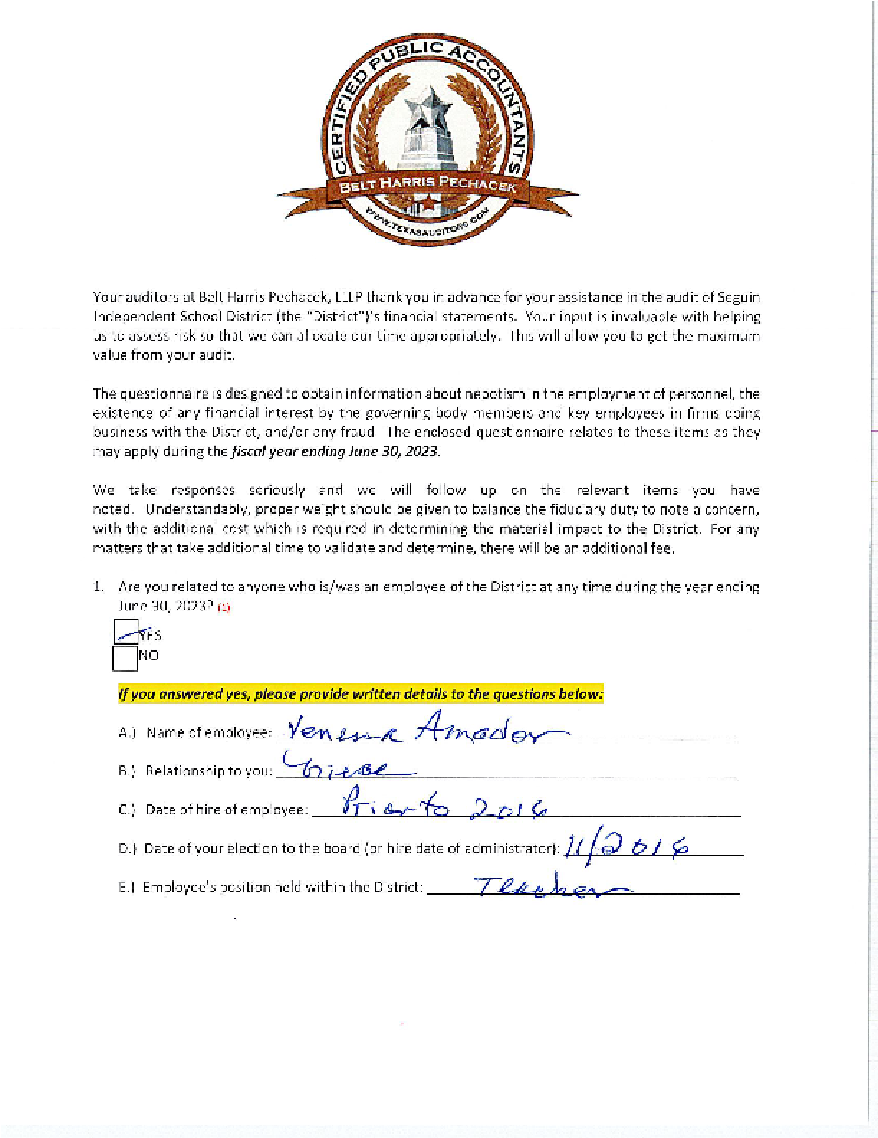 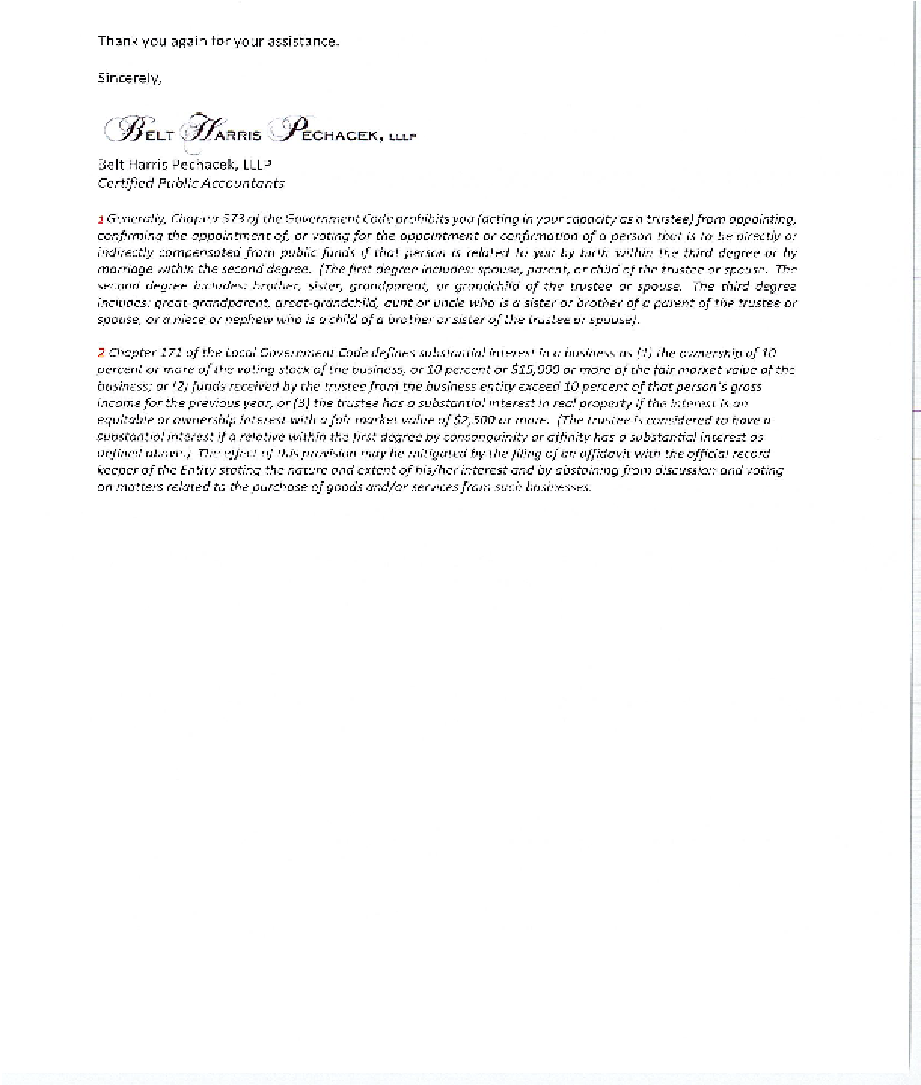 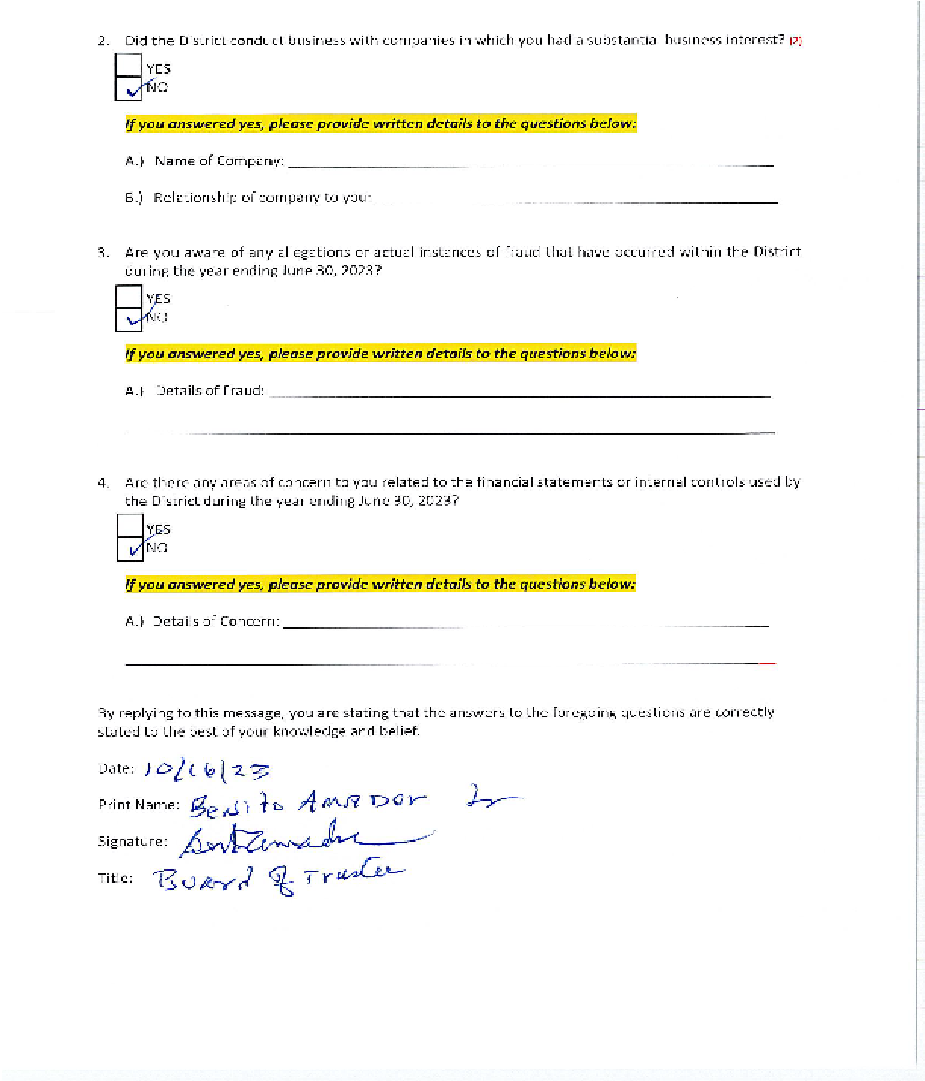 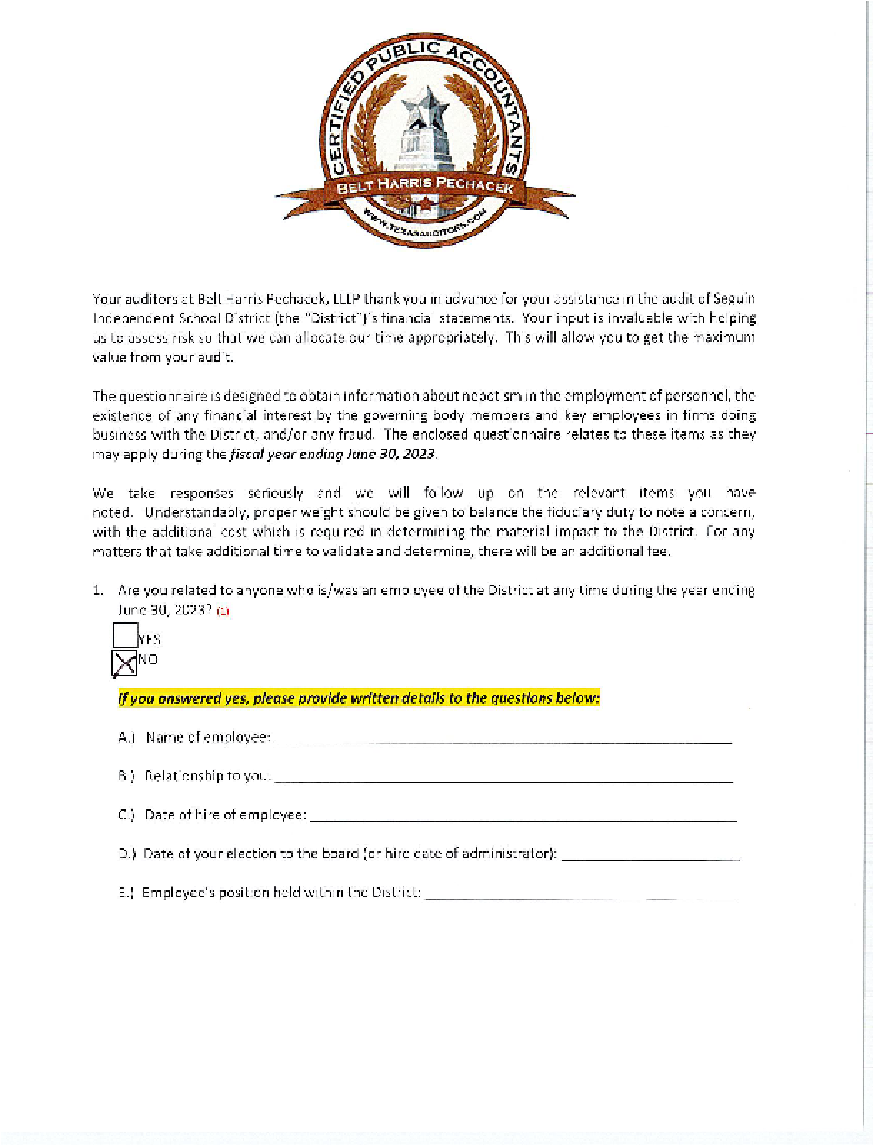 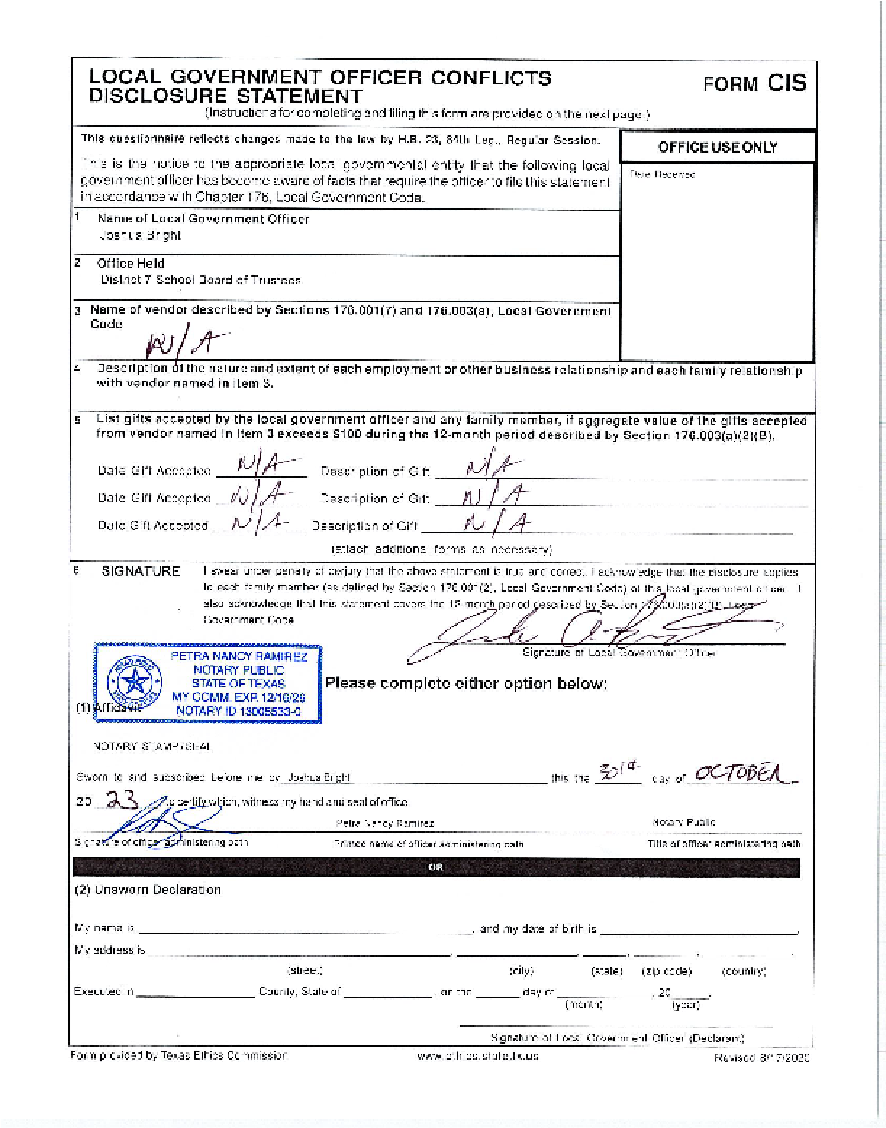 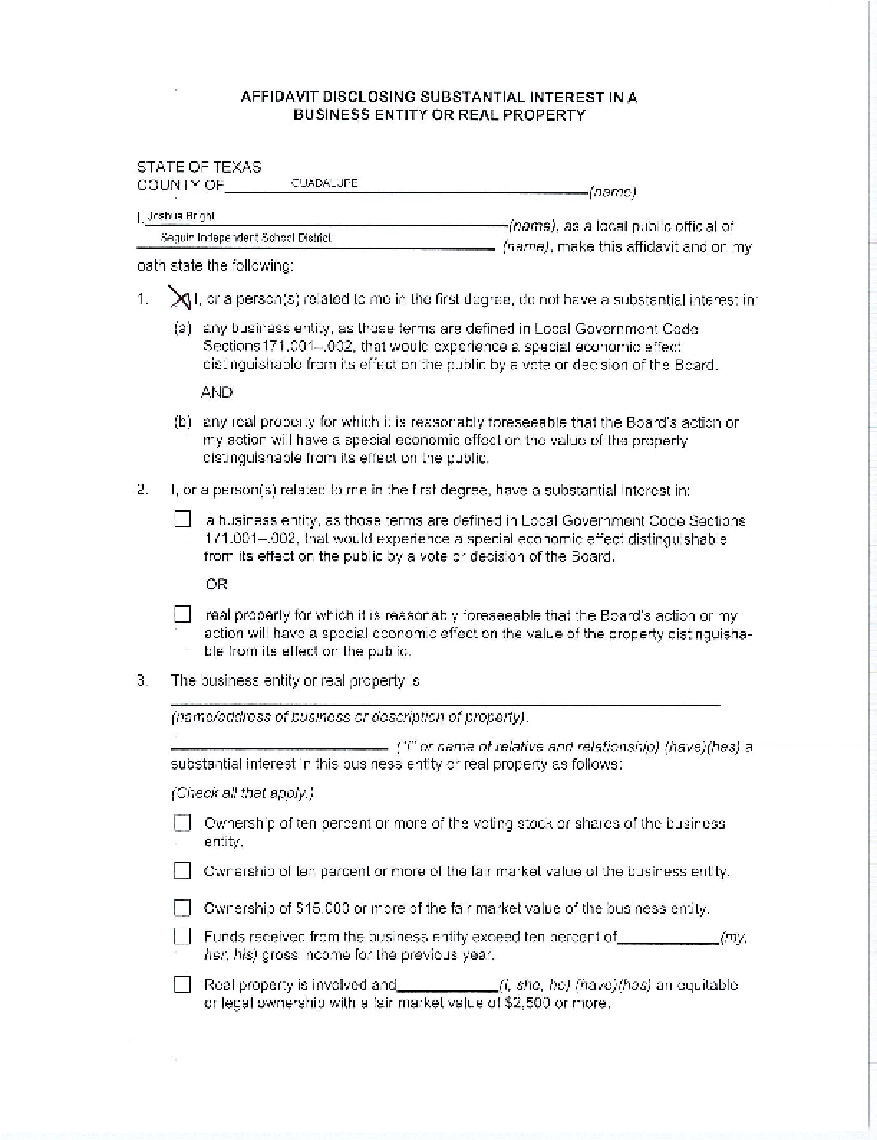 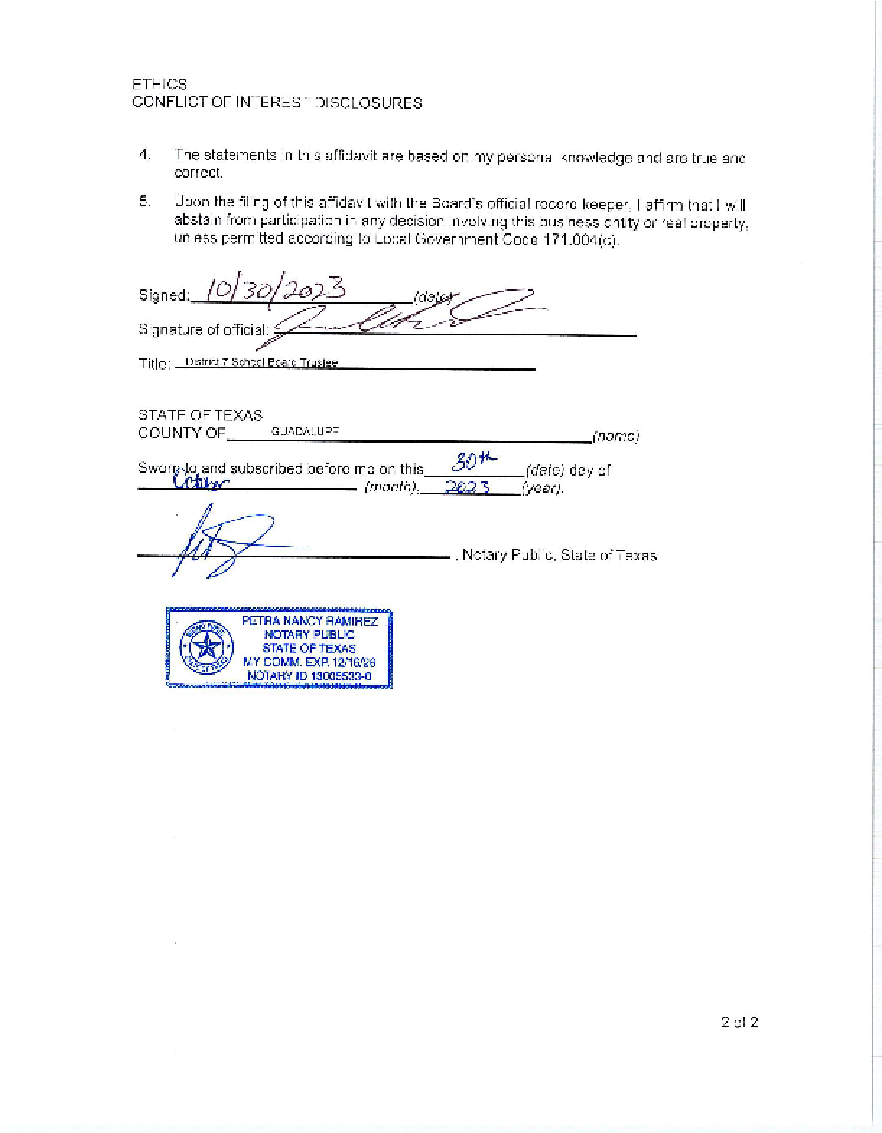 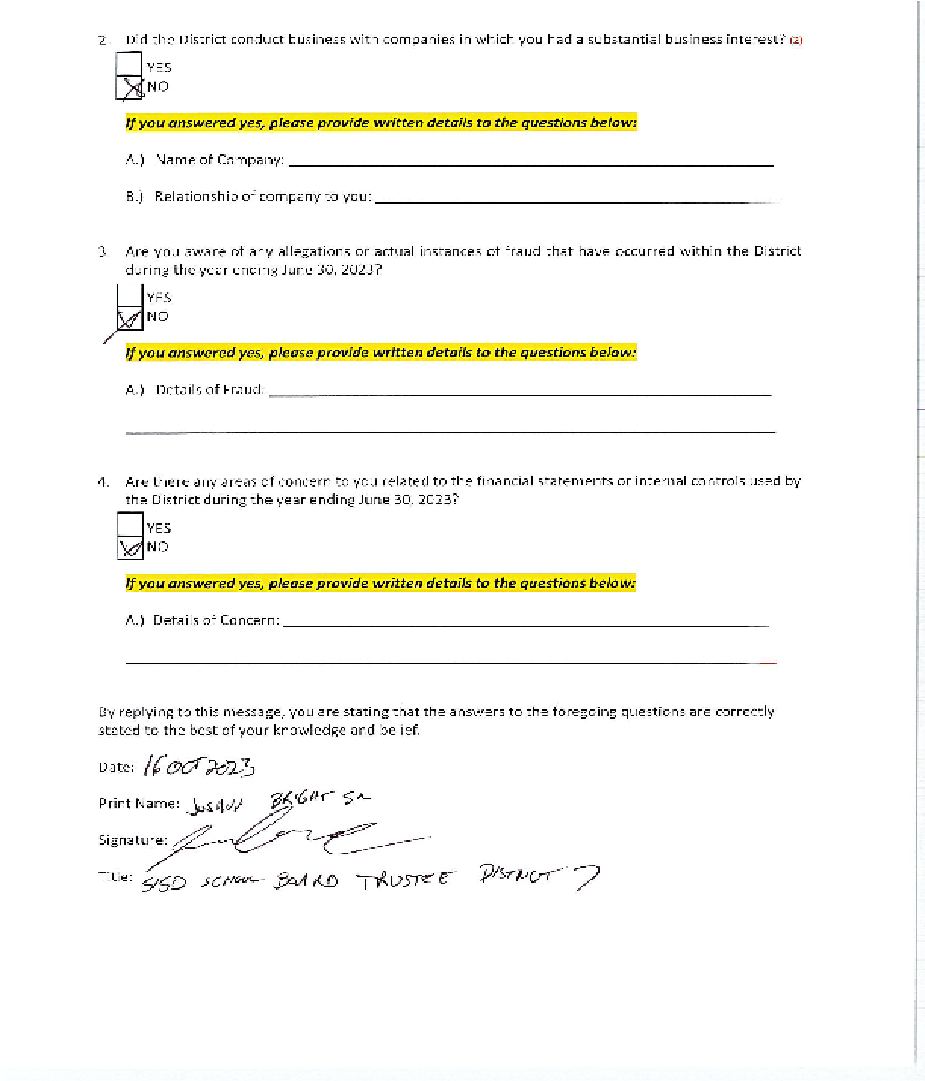 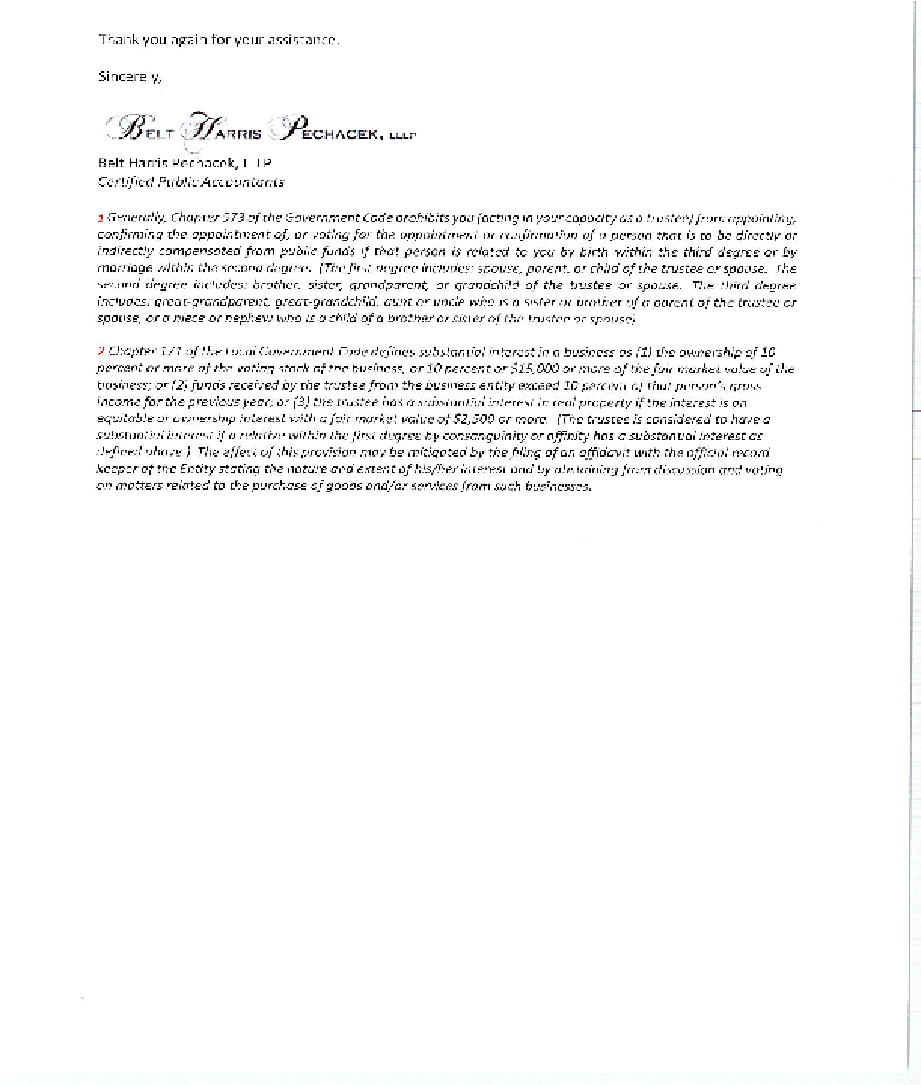 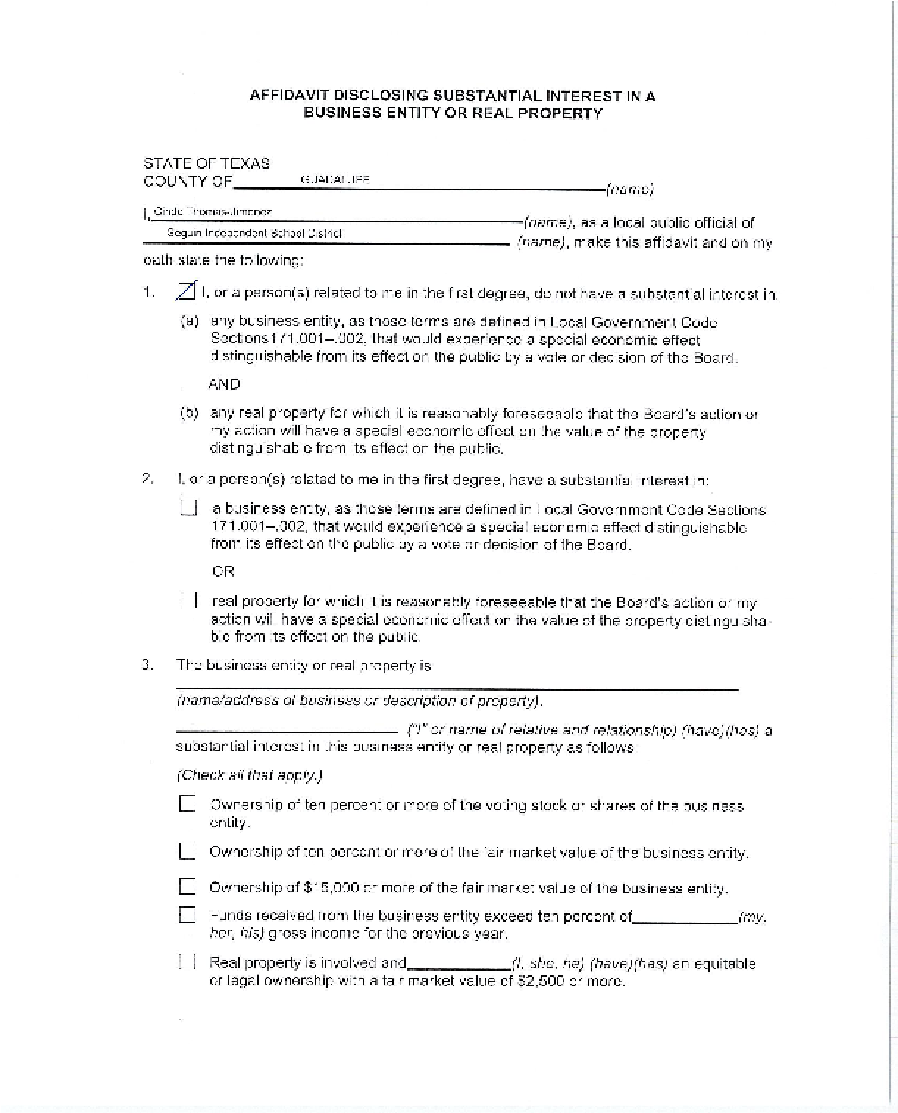 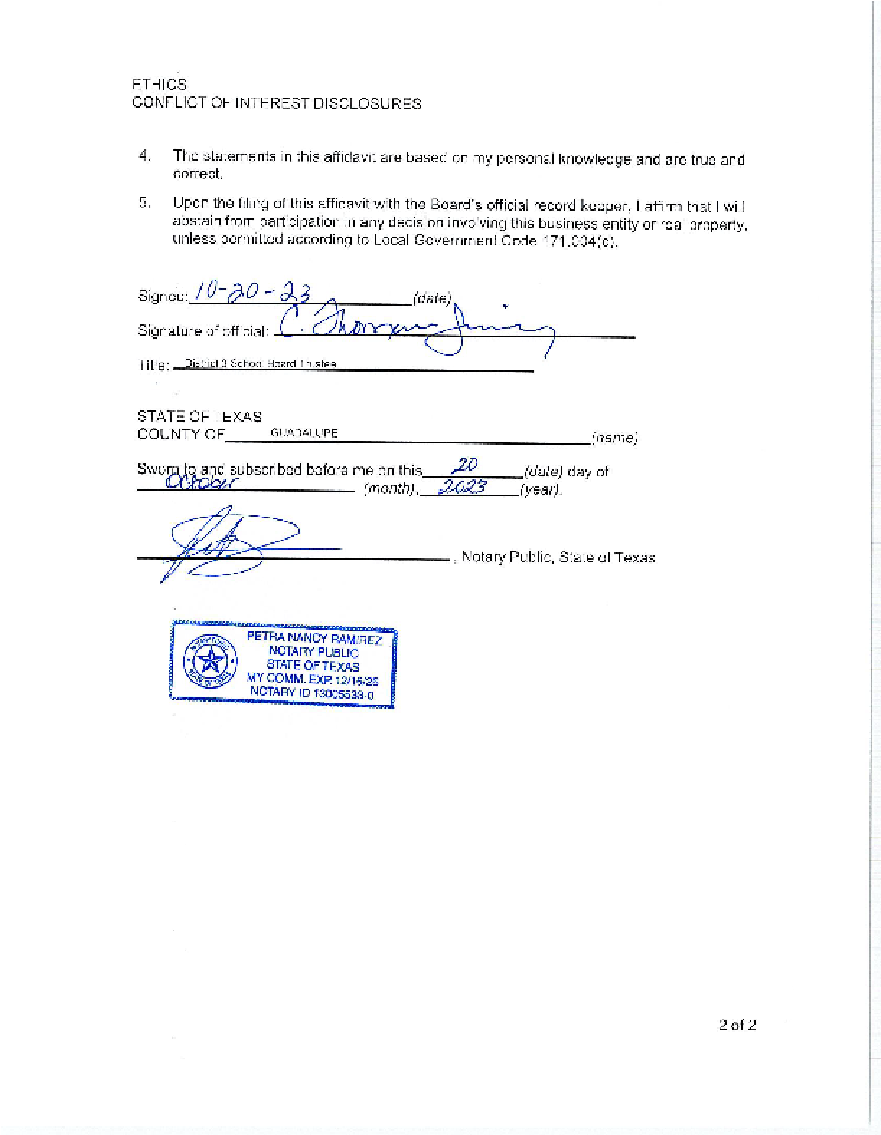 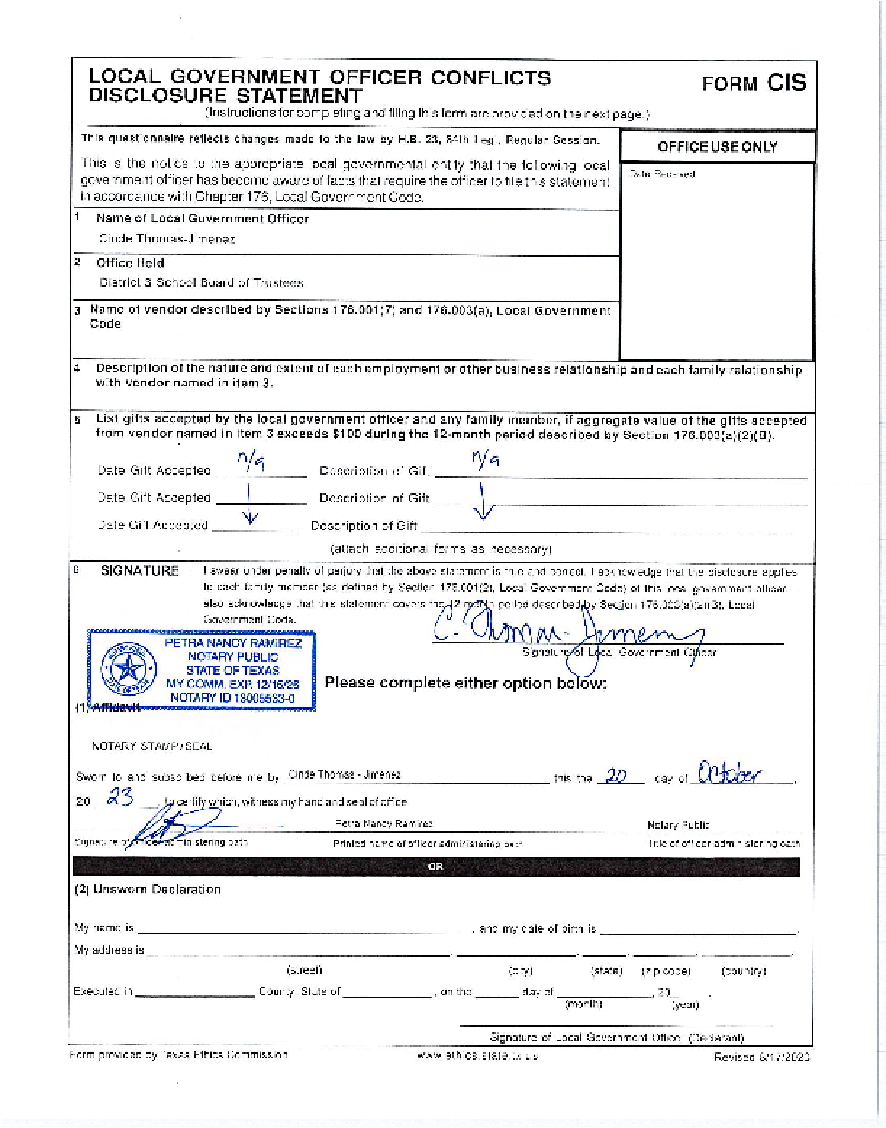 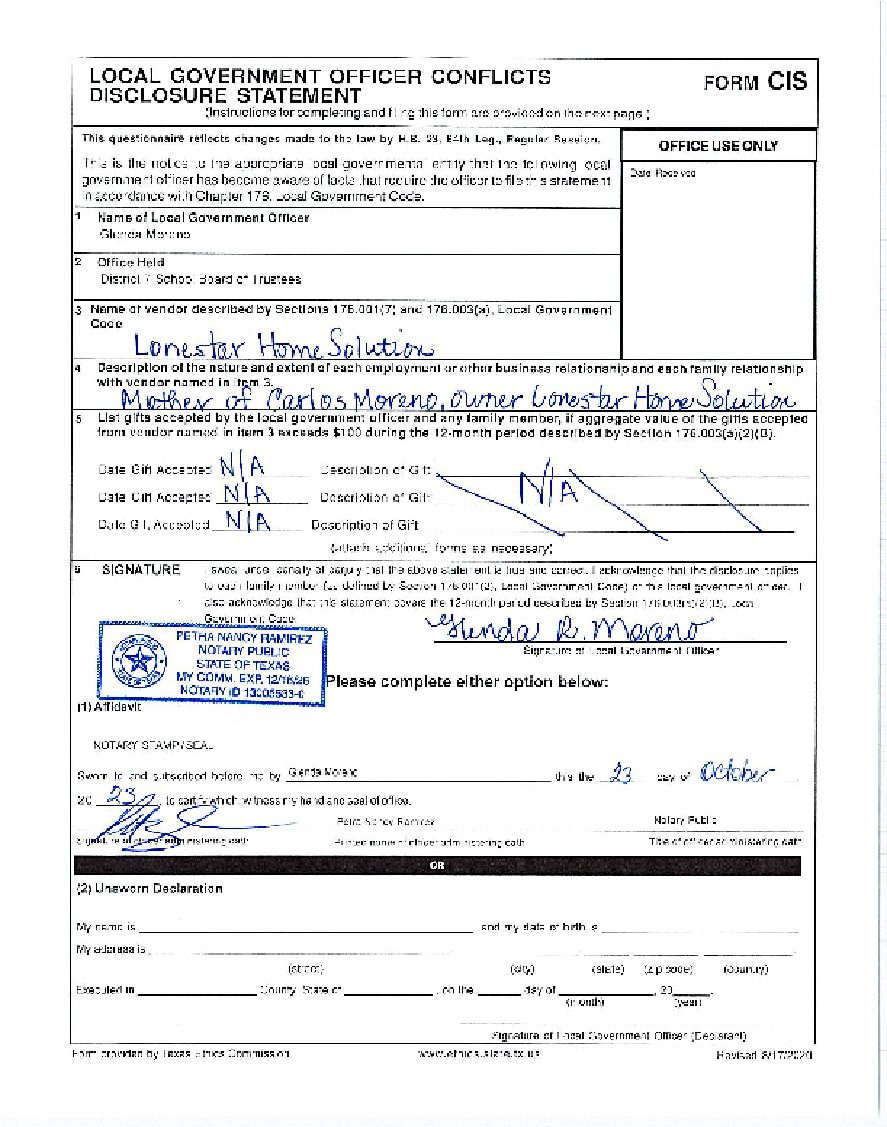 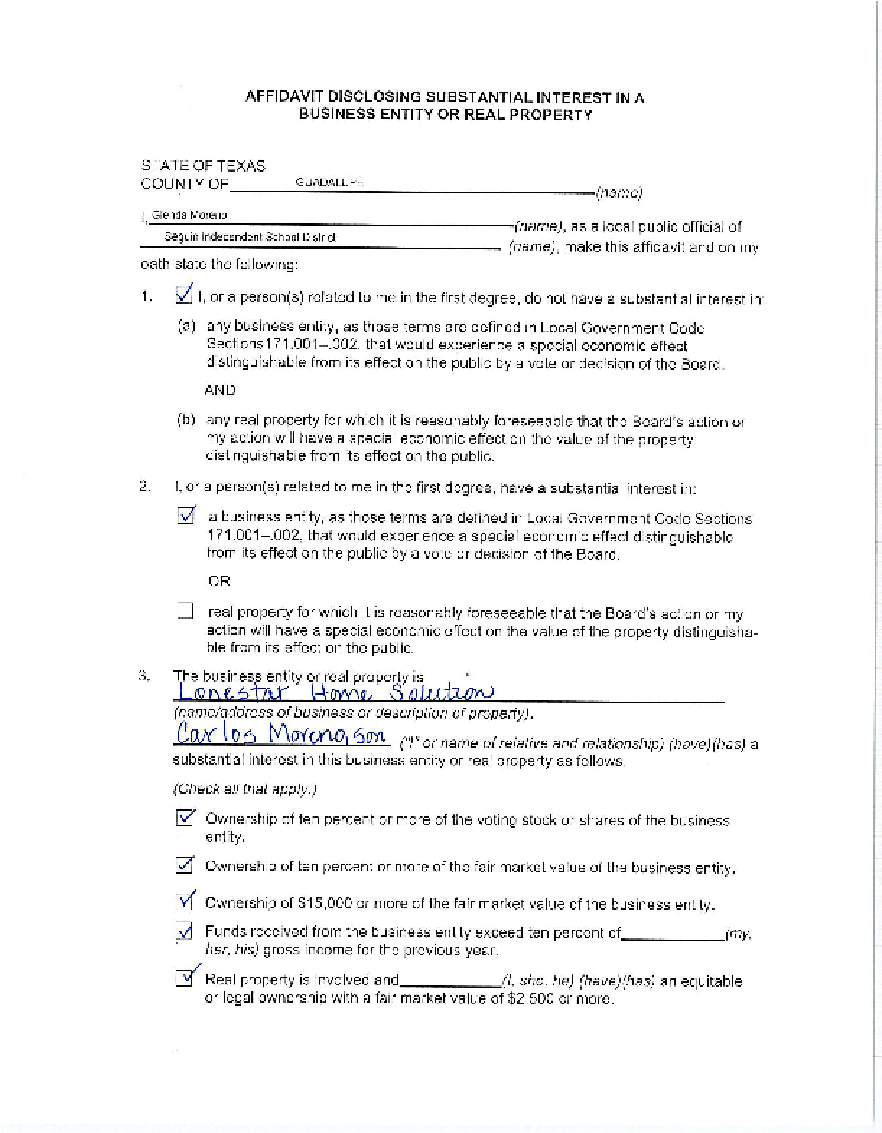 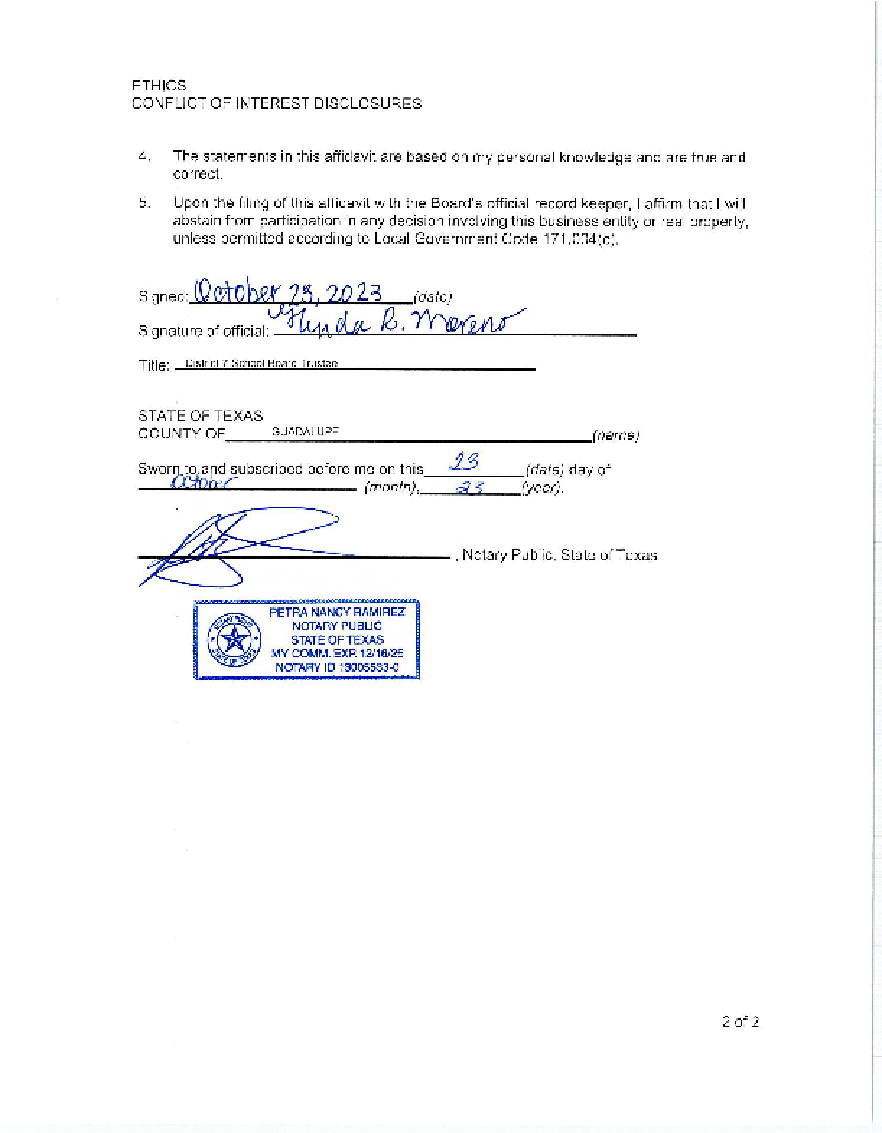 Seguin ISDBusiness Department 
Financial Integrity Rating System (FIRST) of Texas
Required Disclosure:
Official 2022-2023 FIRST Report from TEA
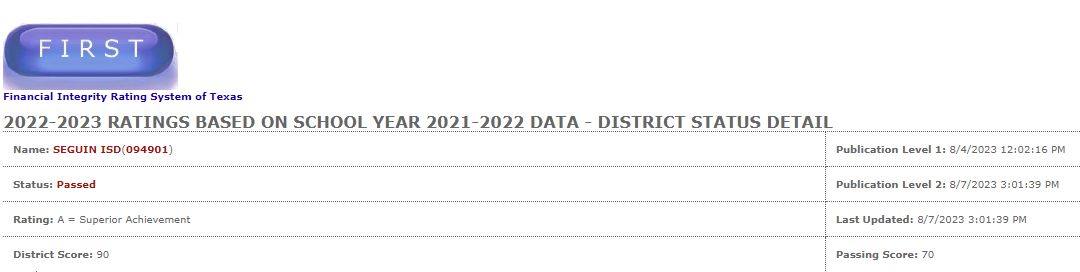 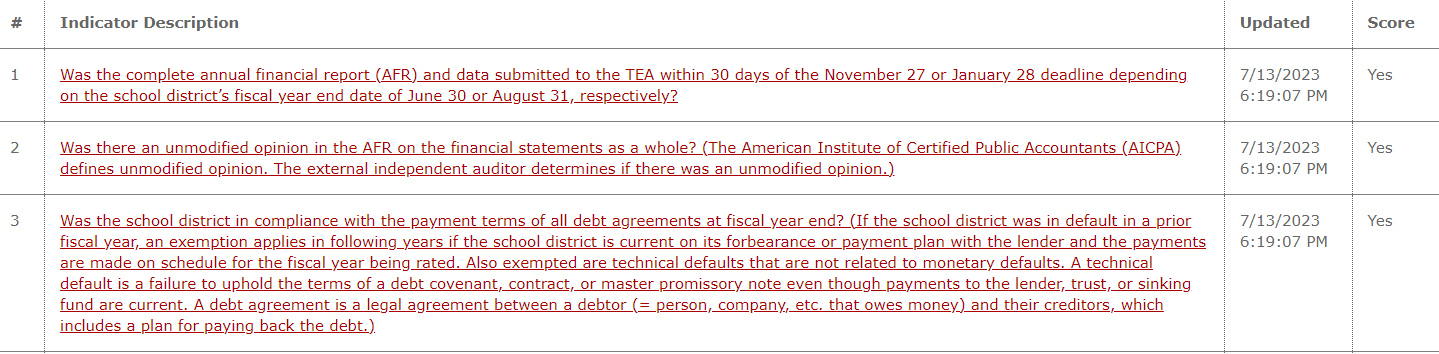 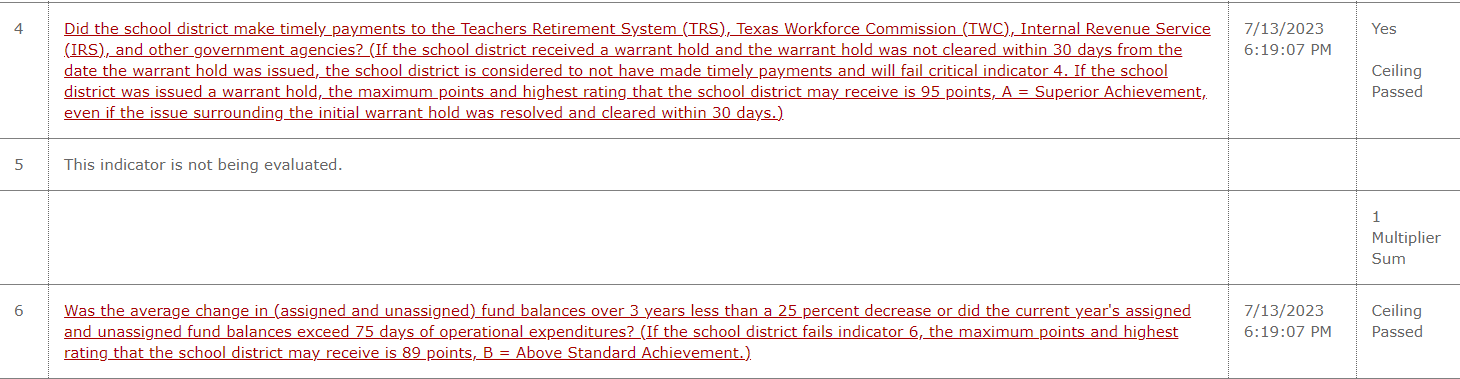 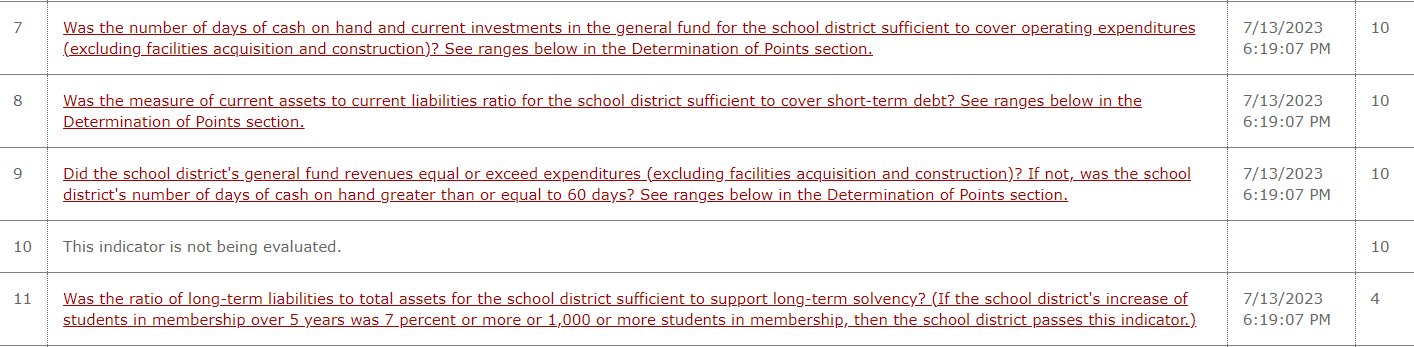 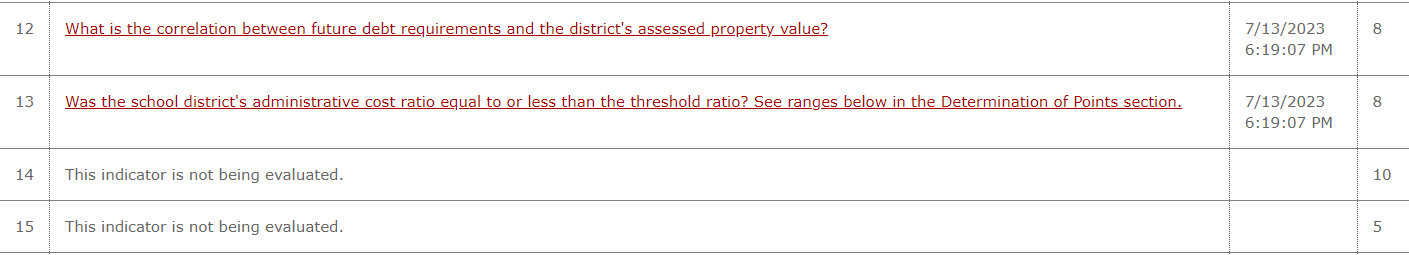 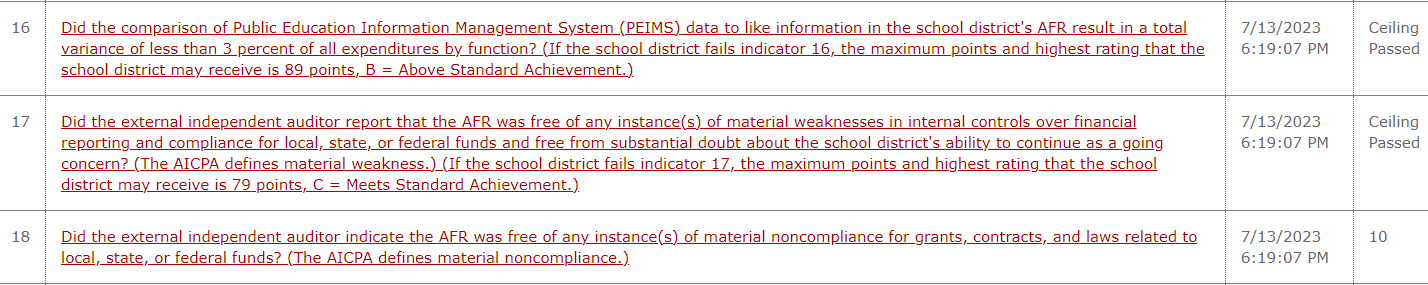 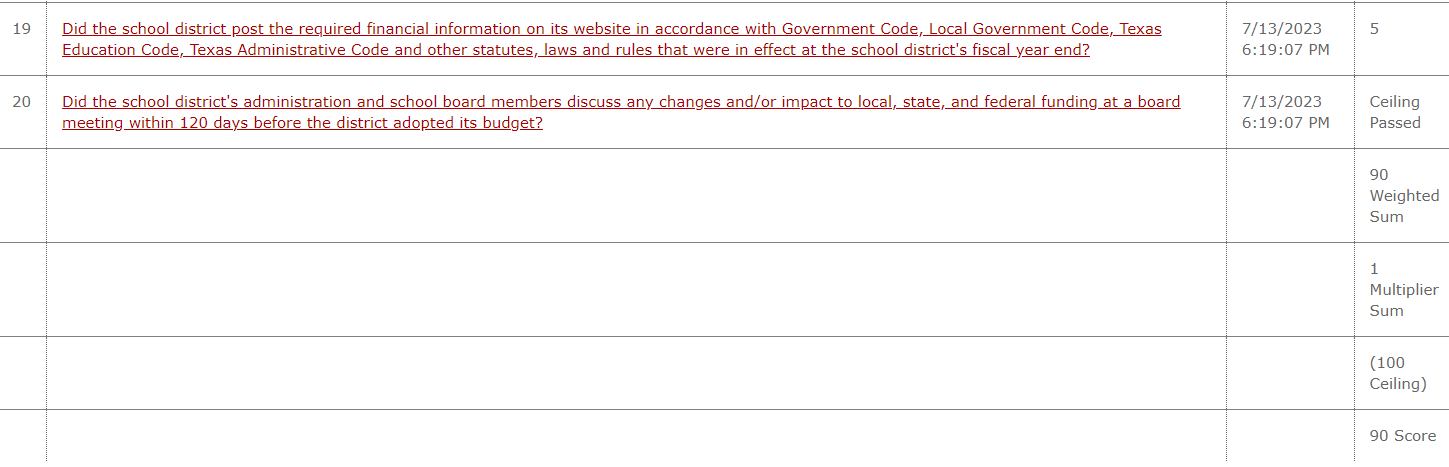 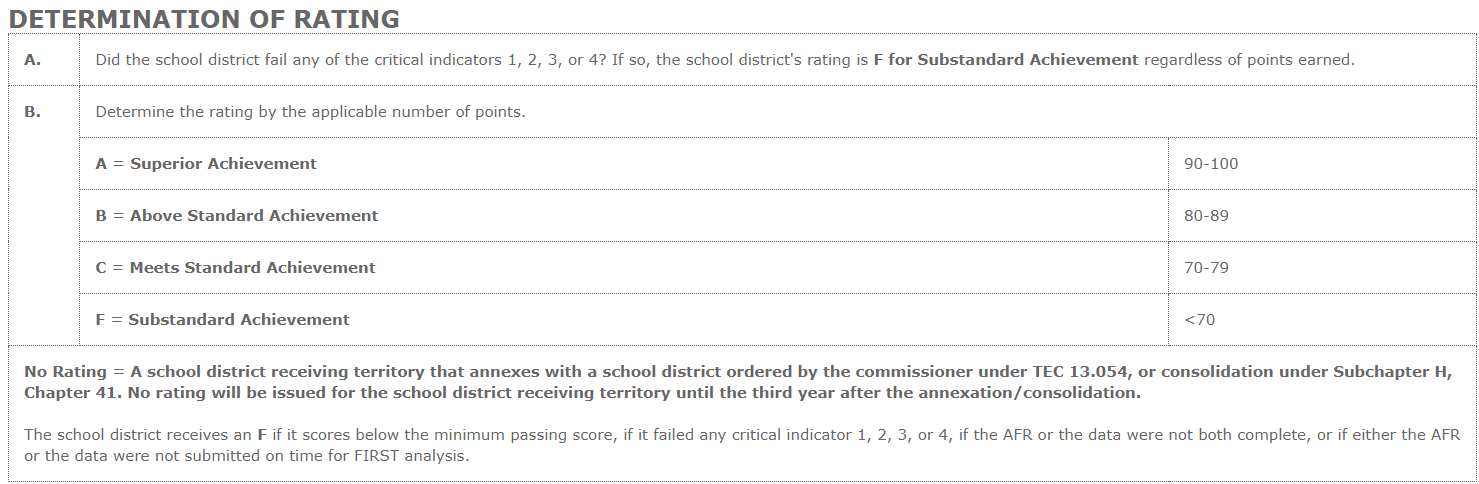 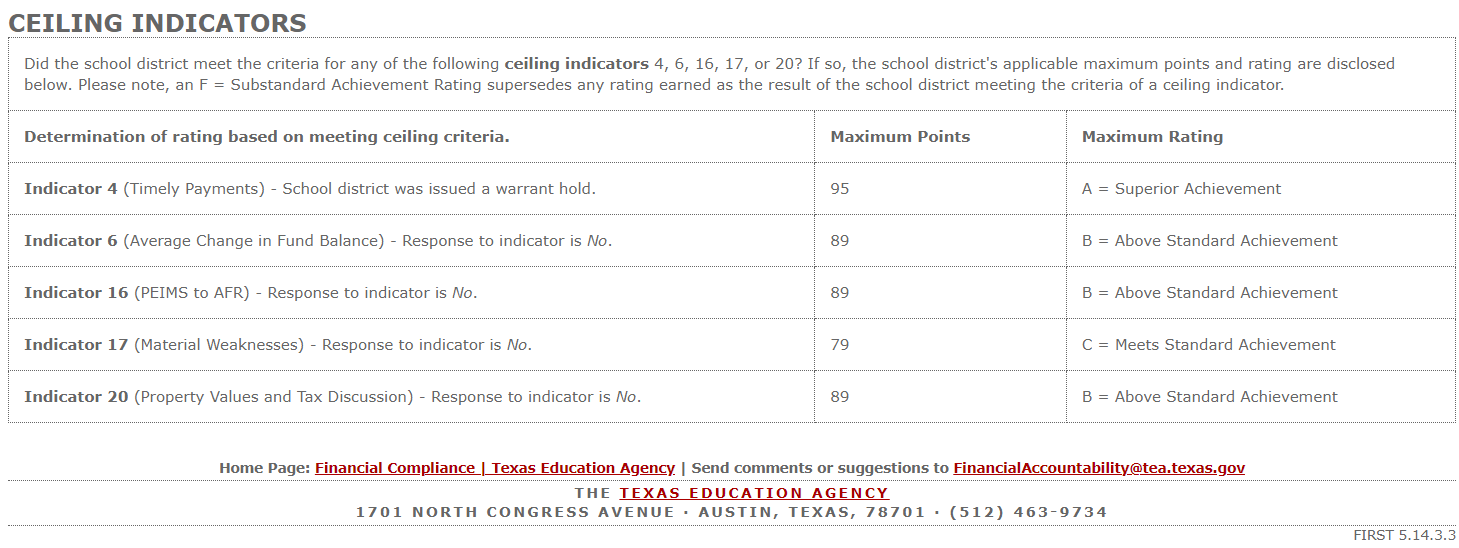 Seguin ISDBusiness Department 
Financial Integrity Rating System (FIRST) of Texas
Required Disclosure:
Superintendent’s Employment Contract
https://www.seguin.k12.tx.us/upload/page/0109/Supt%20Contract.pdf
Seguin ISDBusiness Department 
Financial Integrity Rating System (FIRST) of Texas
Questions?